Министерство образования  Республики Мордовия
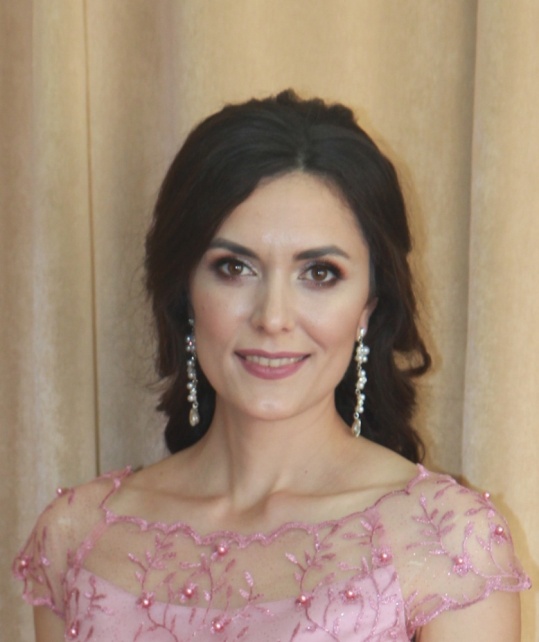 ПОРТФОЛИО
Ларионовой Веры Владимировны
воспитателя муниципального бюджетного дошкольного образовательного учреждения              « Детский сад « Радуга » комбинированного вида » Рузаевского муниципального района
Общие сведения
Педагогический опыт  
«Формирование графического  образа в рисунках детей дошкольного возраста средствами нетрадиционных художественных техник» 
размещен на сайте: https://dsradugaruz.schoolrm.ru/sveden/employees/10720/210354/
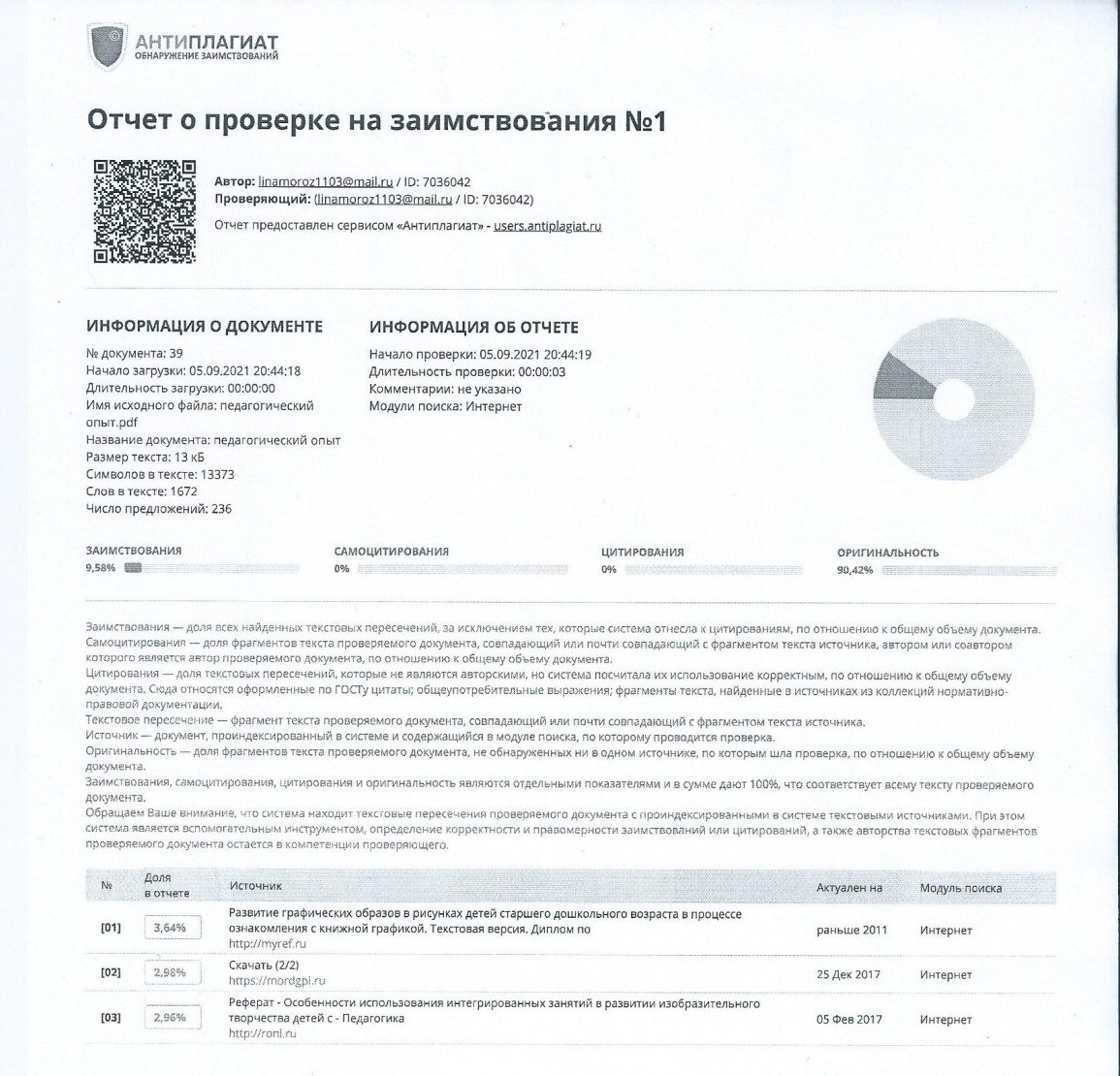 Структура портфолио
Участие в инновационной (экспериментальной) деятельности.
Наставничество.
Наличие публикаций.
Результаты участия воспитанников в конкурсах, выставках, турнирах, соревнованиях, акциях, фестивалях.
Наличие авторских программ, методических пособий.
Выступления на заседаниях методических советов, научно-практических конференциях,  педагогических чтениях, семинарах, секциях, форумах, радиопередачах (очно).
Проведение открытых занятий, мастер-классов, мероприятий.
8.  Экспертная деятельность.
Общественно-педагогическая активность педагога: участие в комиссиях,       педагогических сообществах, в жюри конкурсов.
 Позитивные результаты работы с воспитанниками.
11. Качество взаимодействия с родителями.
12. Работа с детьми из социально-неблагополучных семей.
13. Участие педагога в профессиональных конкурсах.
14. Награды и поощрения педагога.
1.Участие в инновационной (экспериментальной) деятельности


     Российский уровень - 1
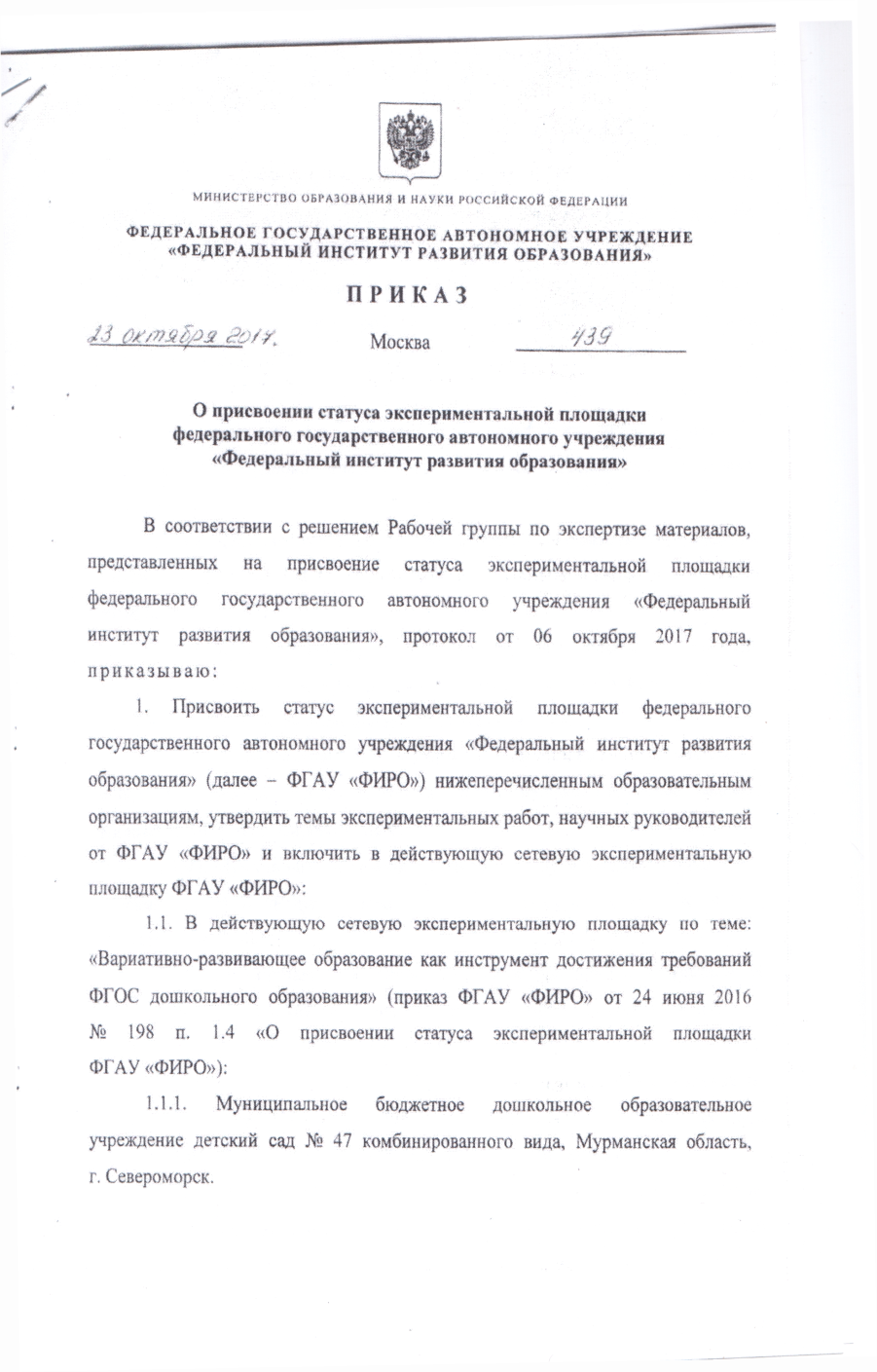 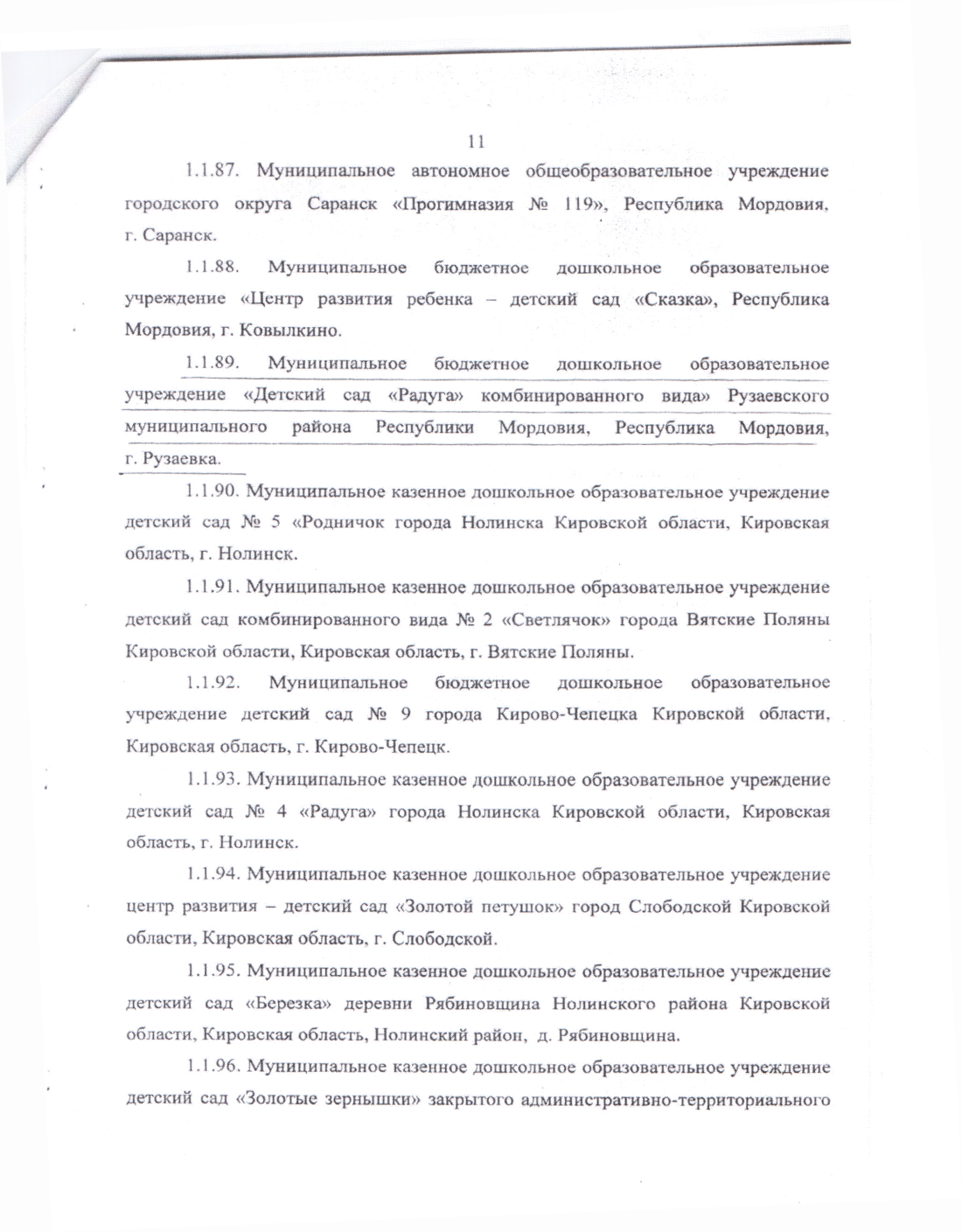 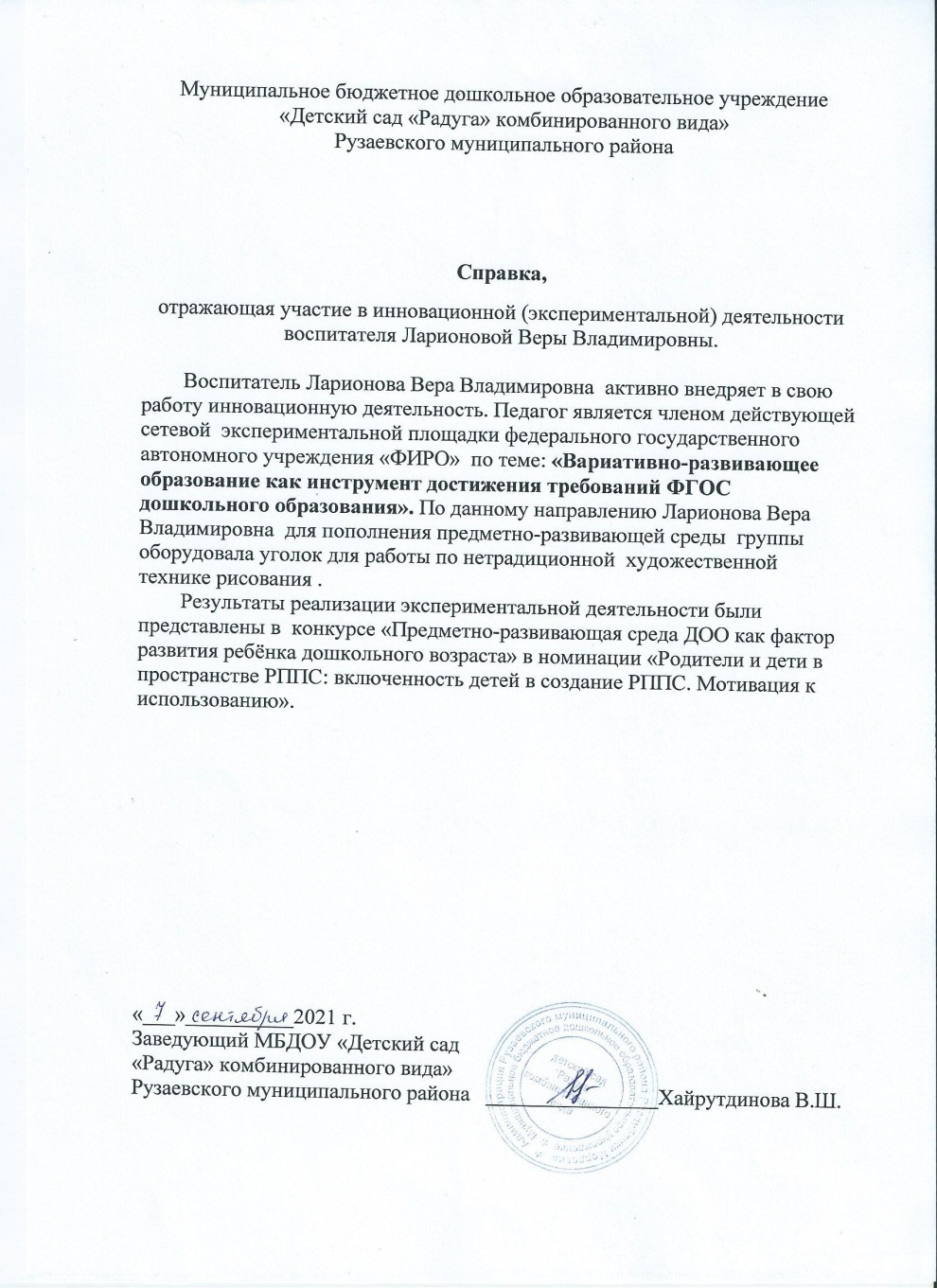 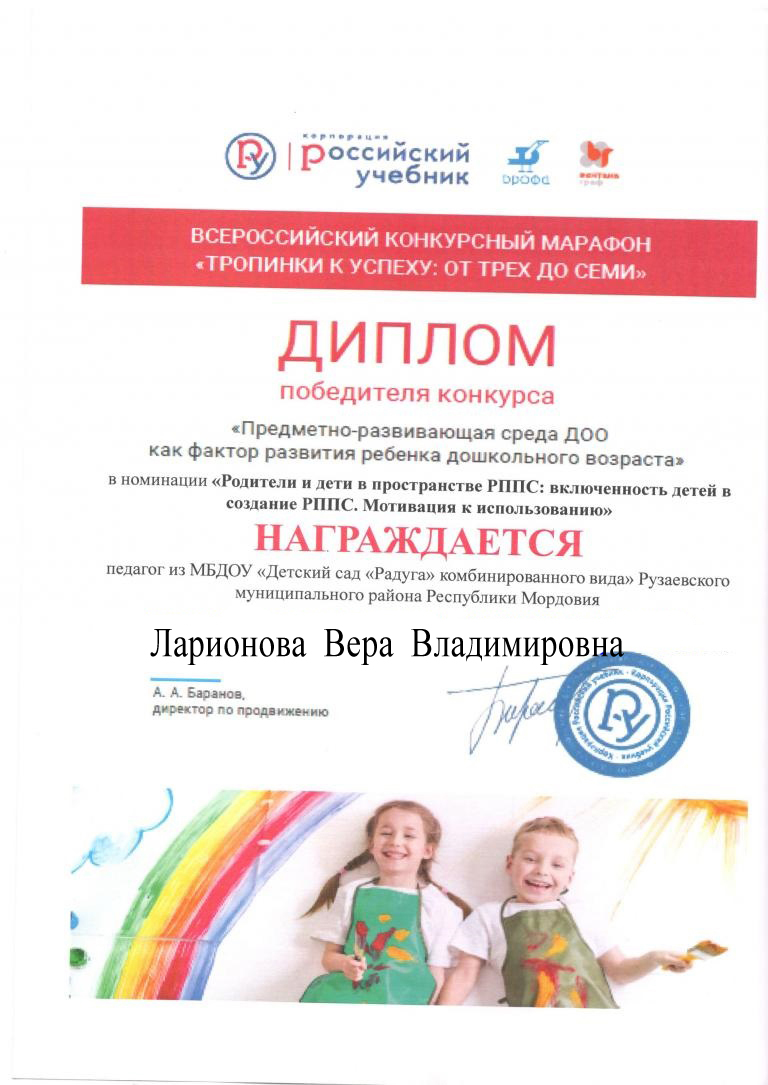 2. Наставничество
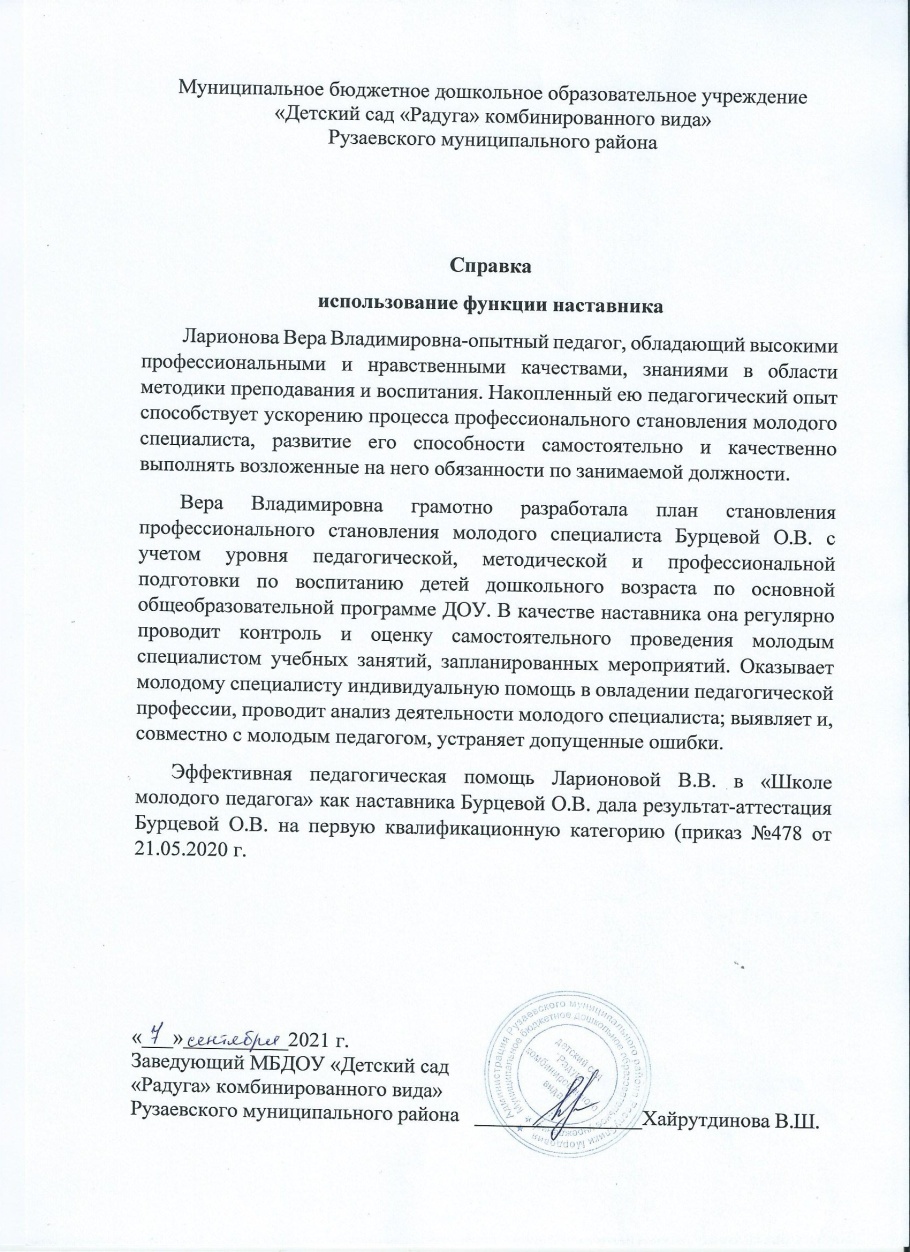 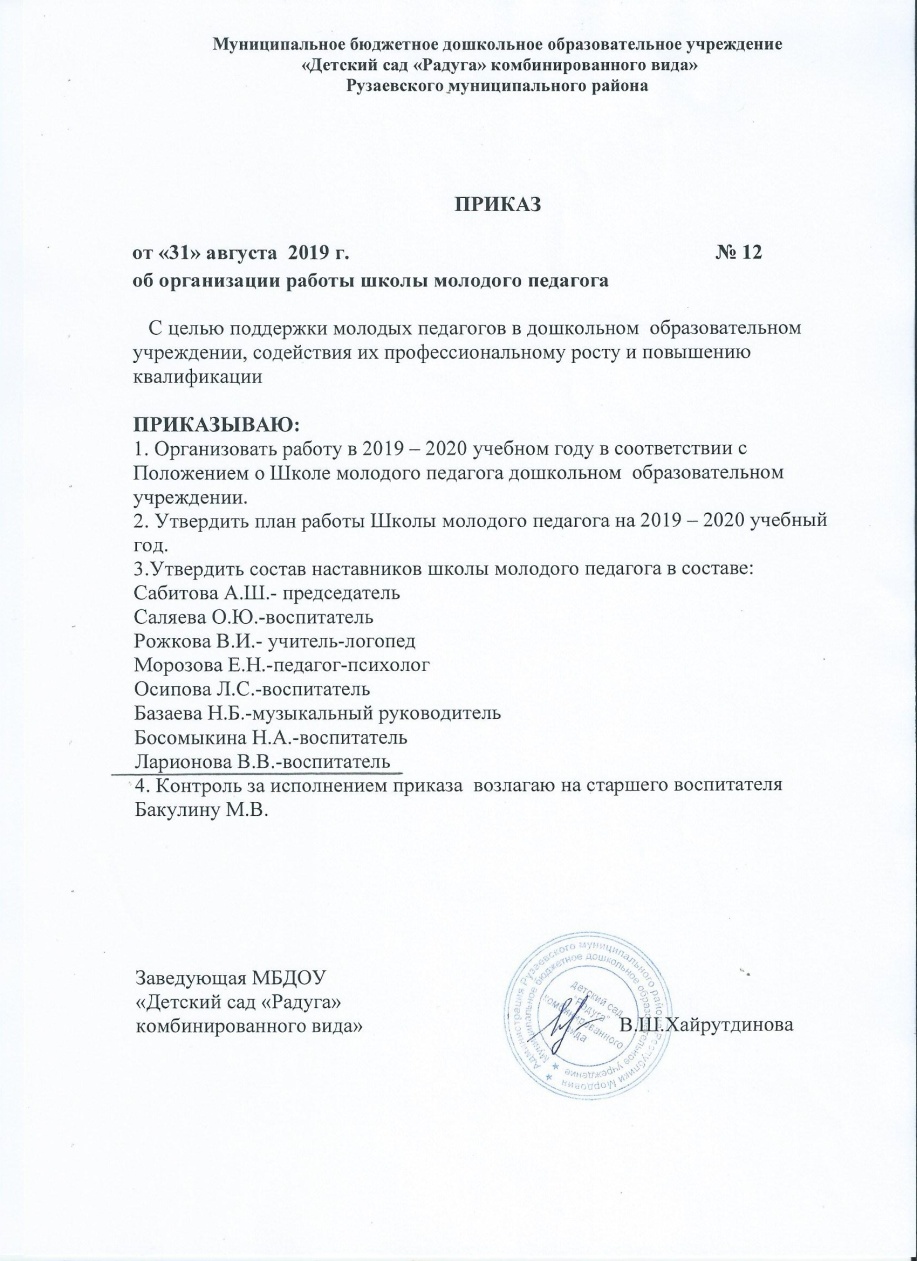 3. Наличие публикаций

      

      Международный уровень-1
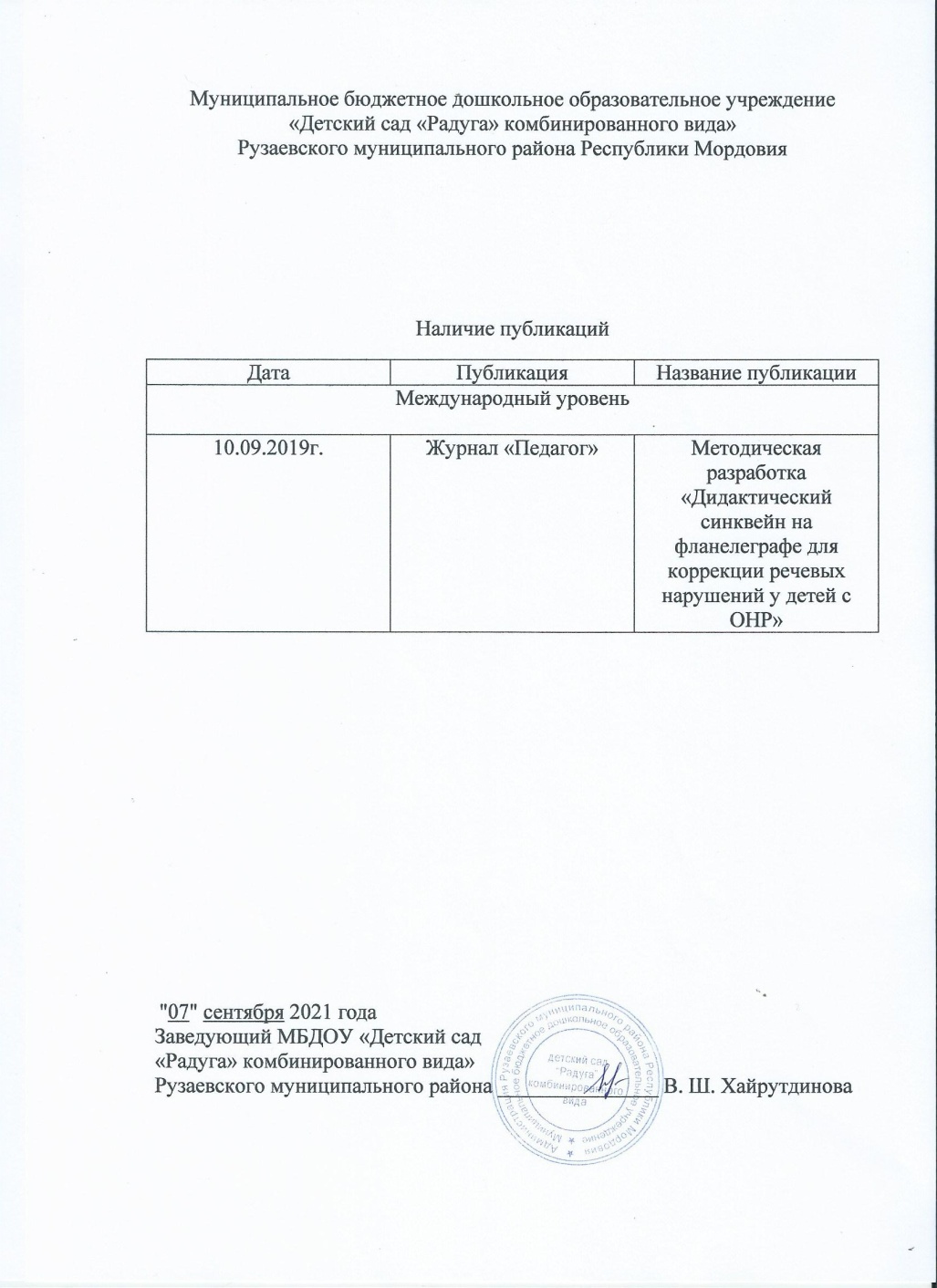 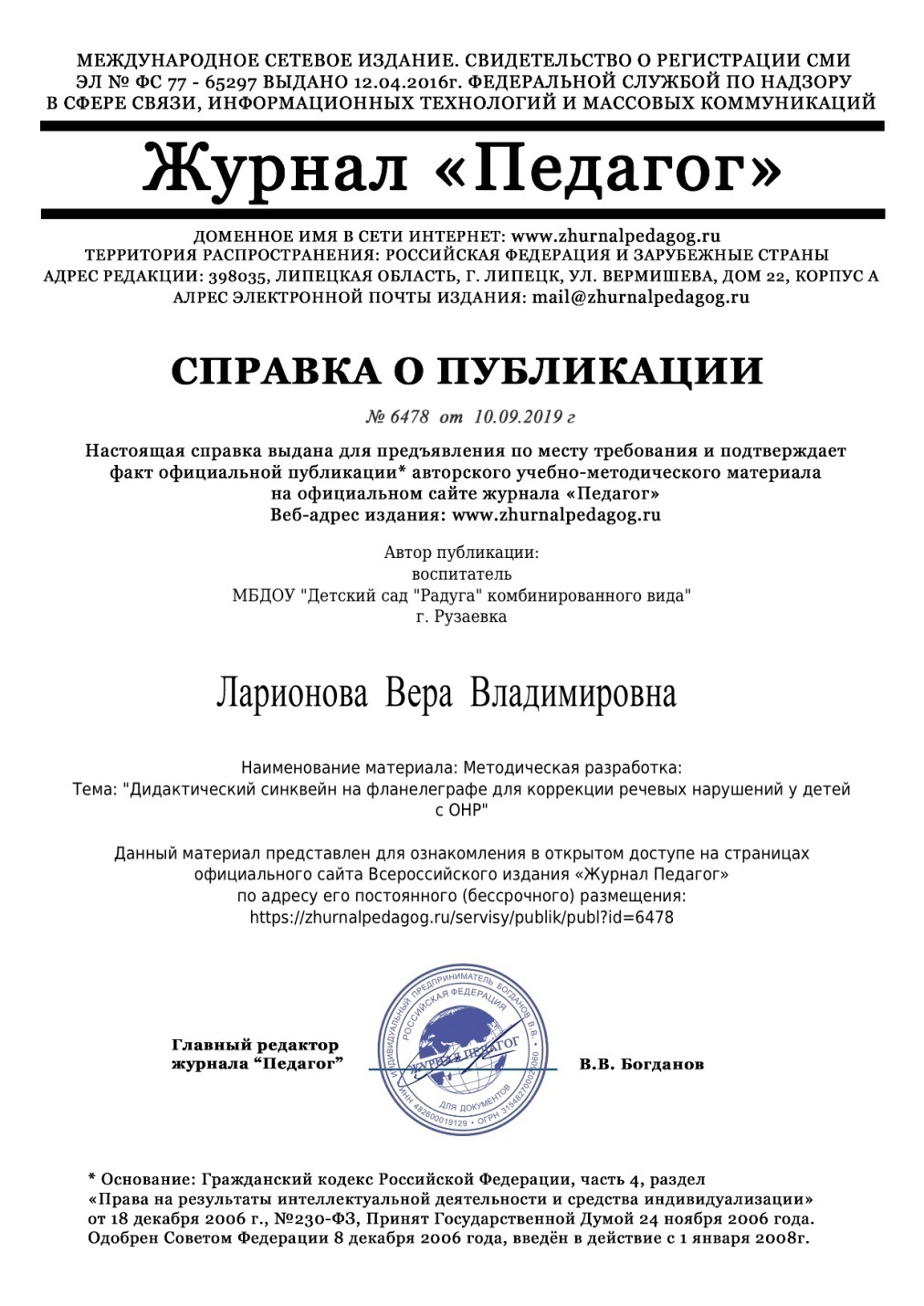 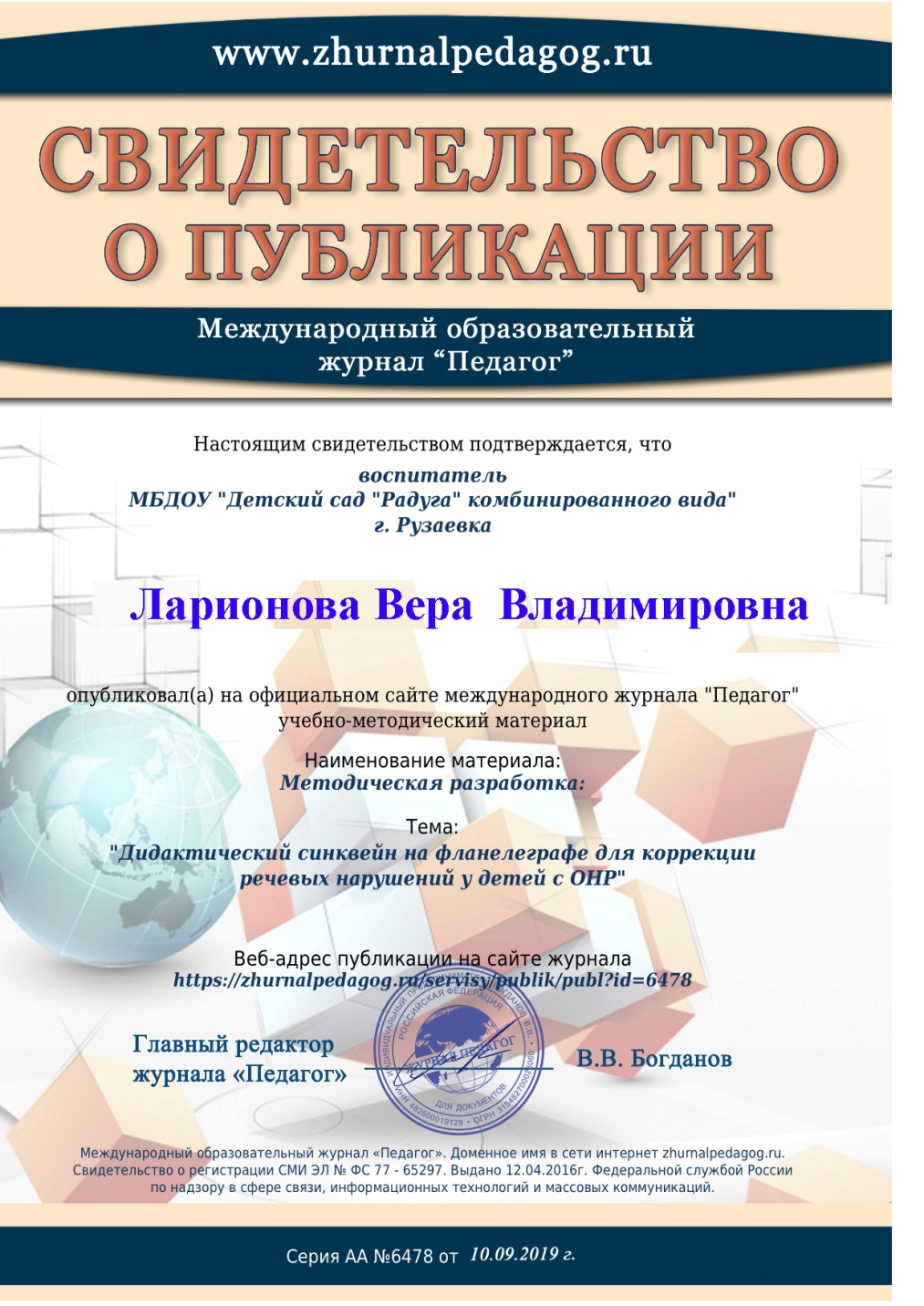 4. Результаты участия воспитанников в: конкурсах, выставках, турнирах, соревнованиях, акциях, фестивалях 

  Муниципальный уровень- 2
   Республиканский уровень- 4
Всероссийский уровень- 5
   Международный уровень- 1
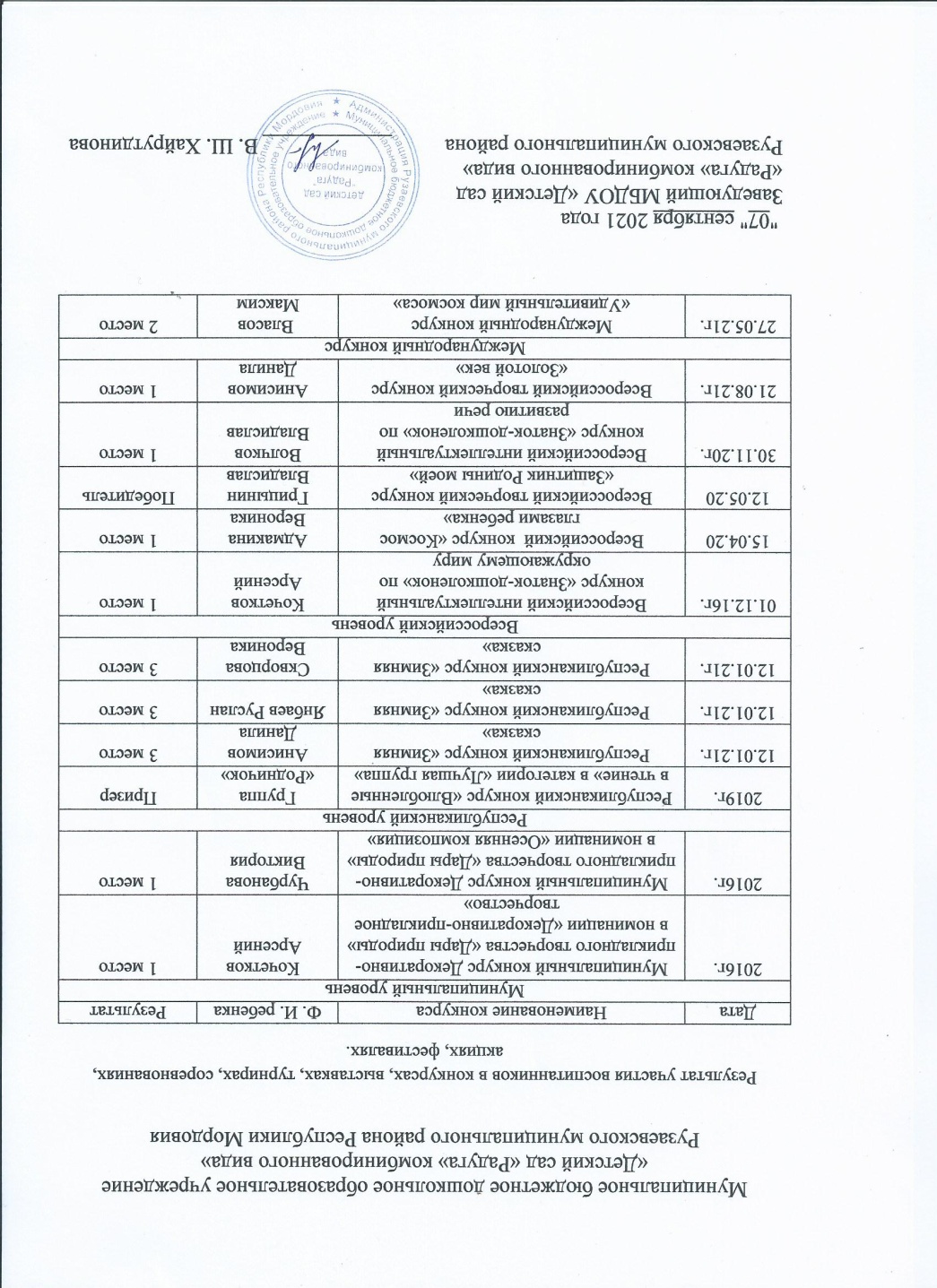 Муниципальный уровень
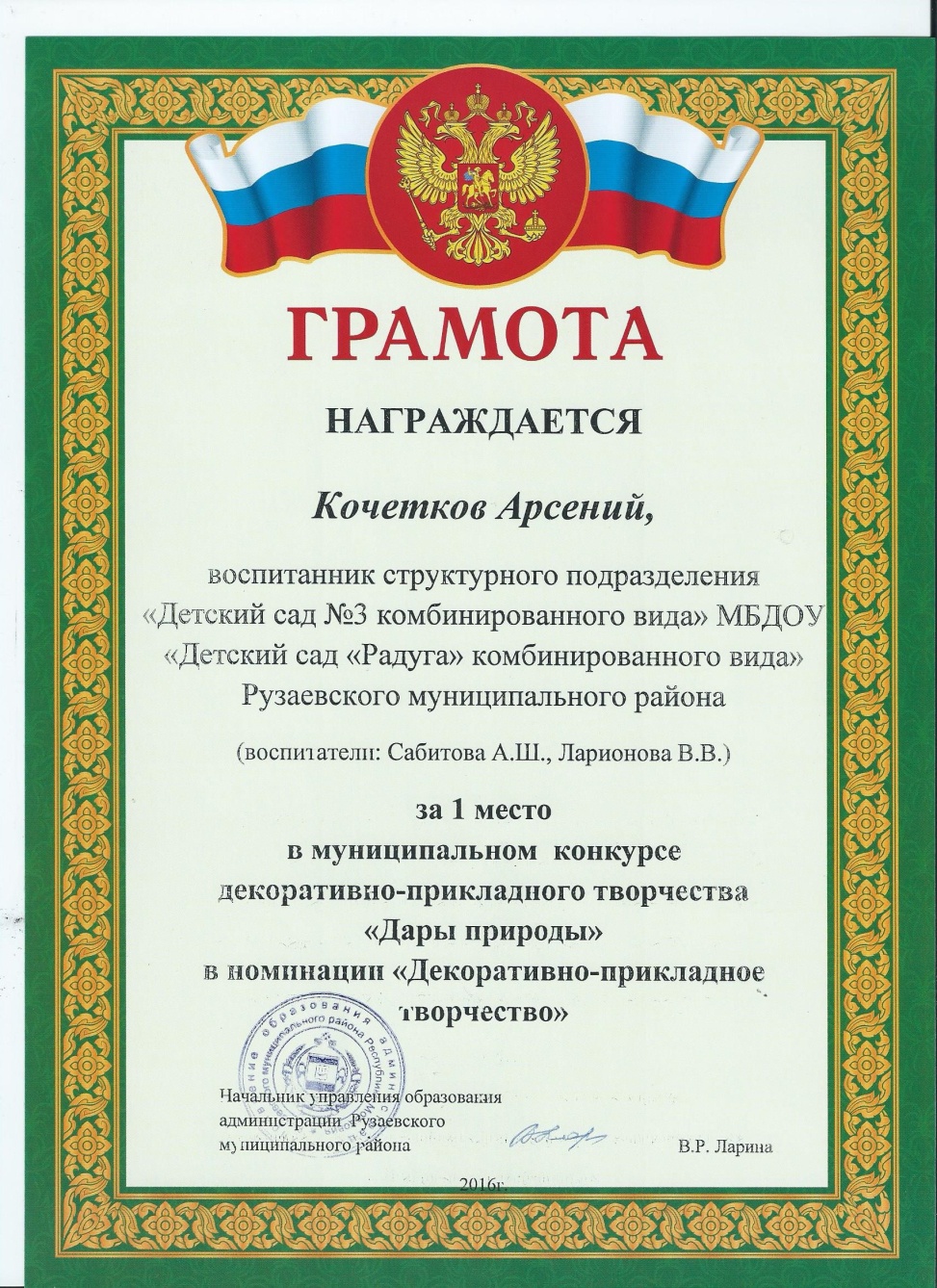 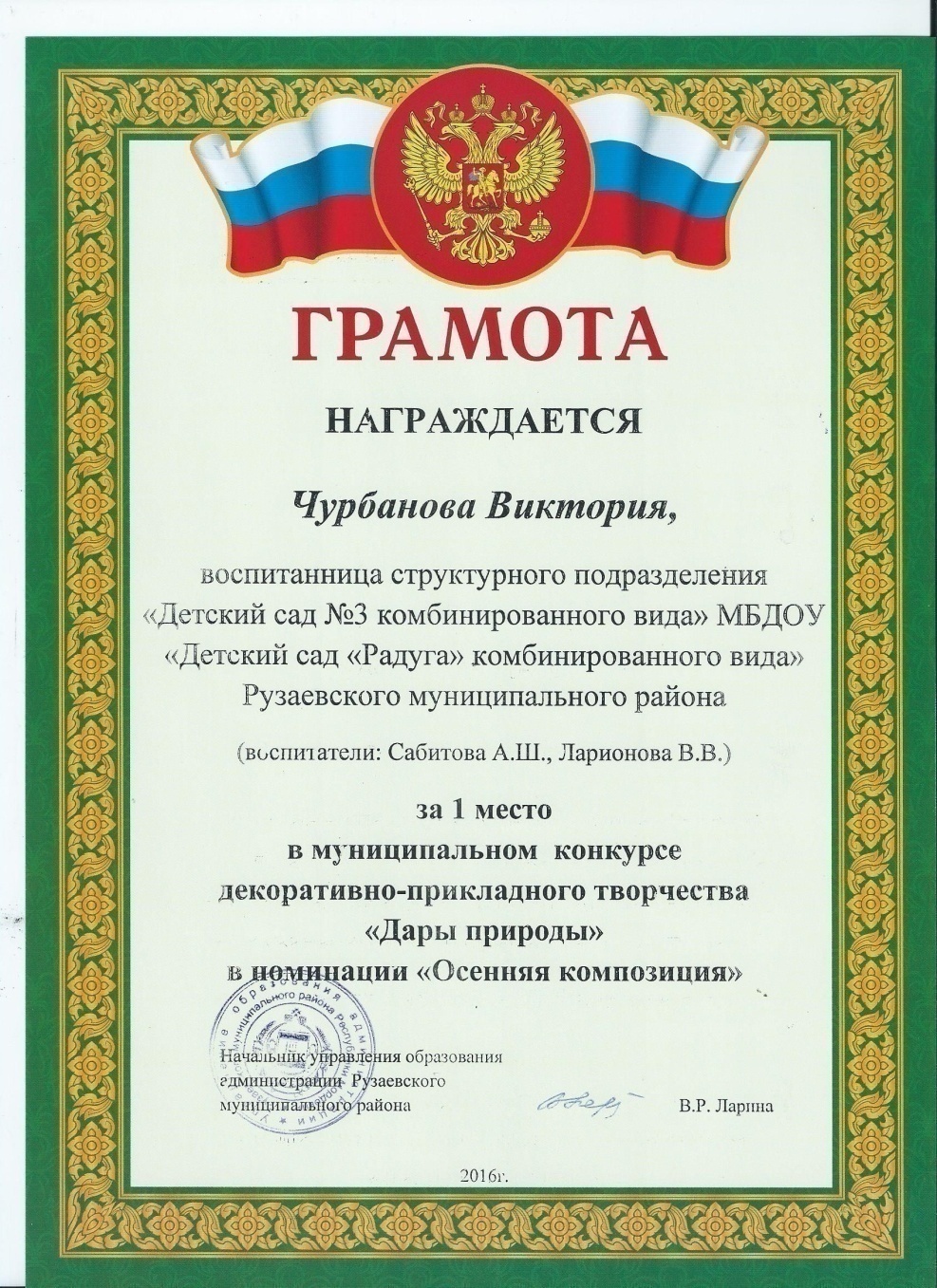 Республиканский уровень
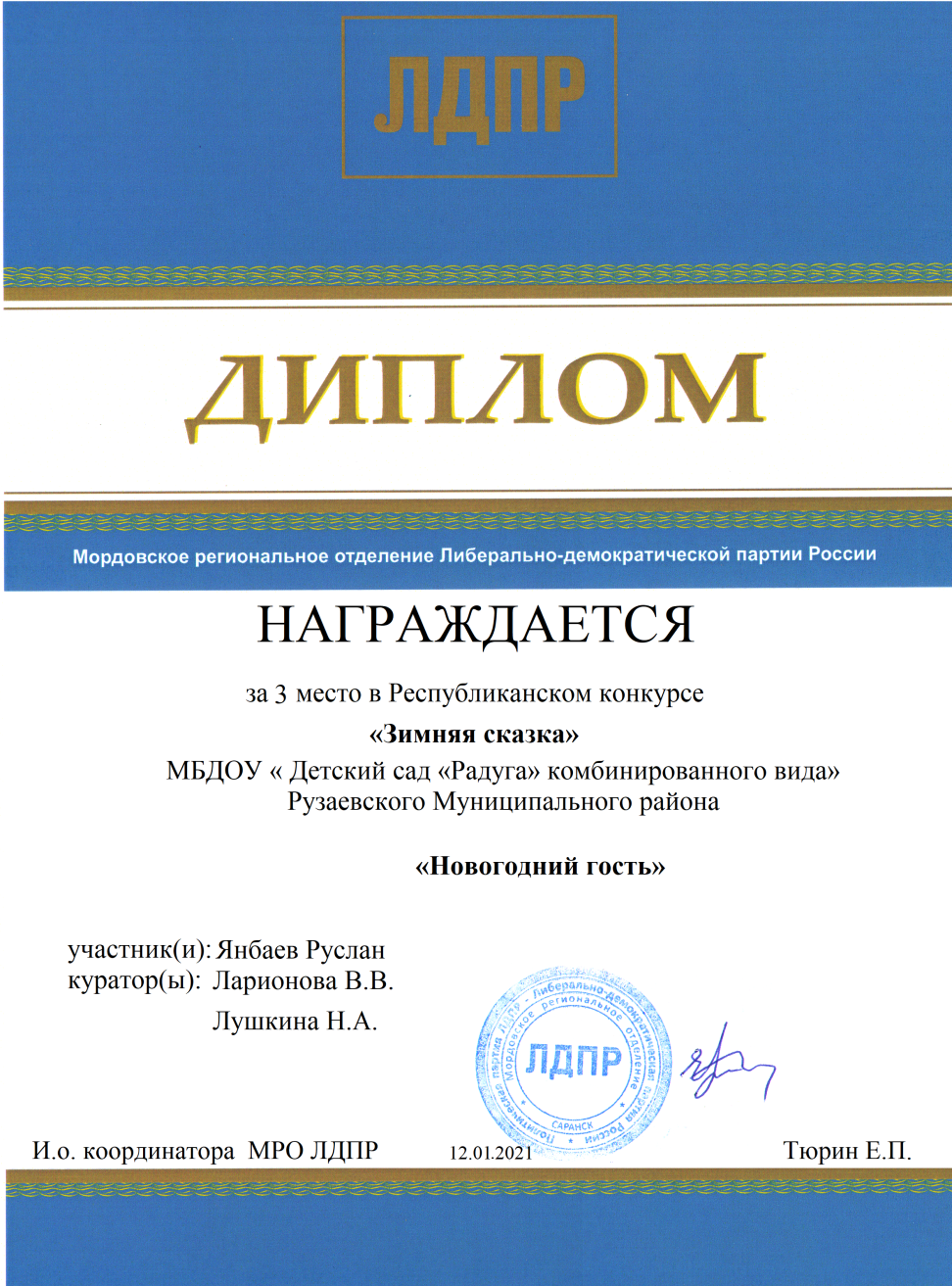 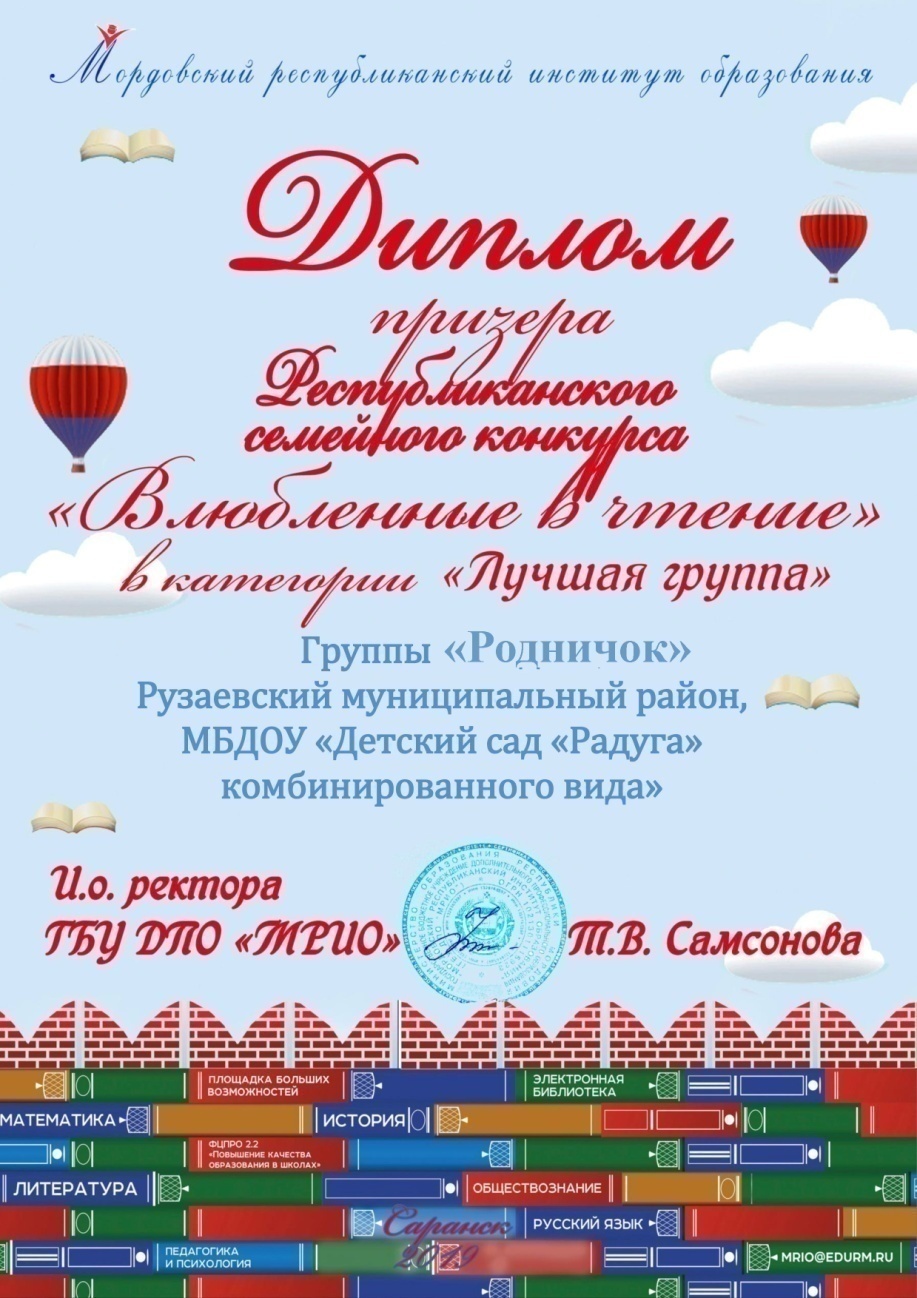 Республиканский уровень
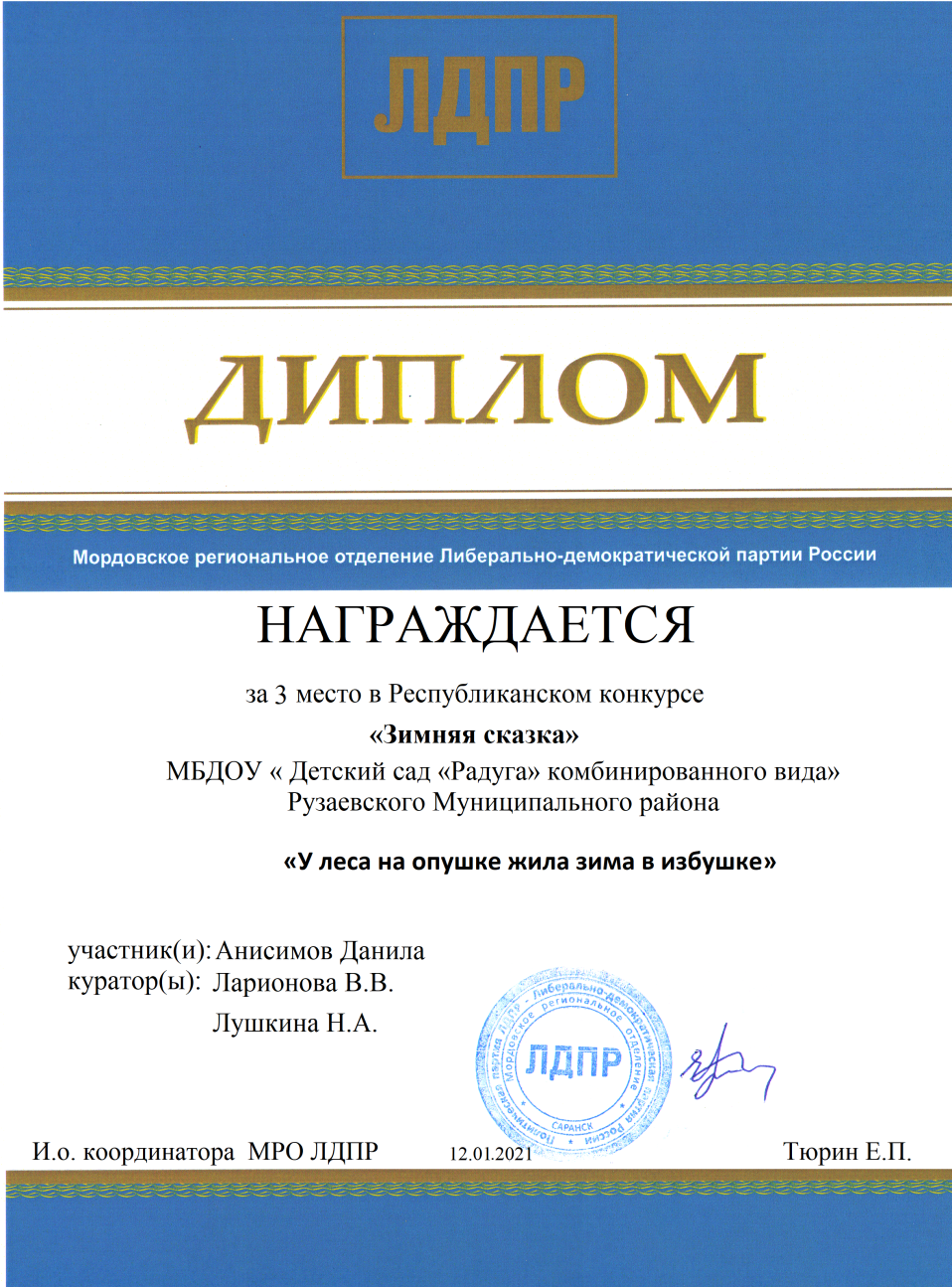 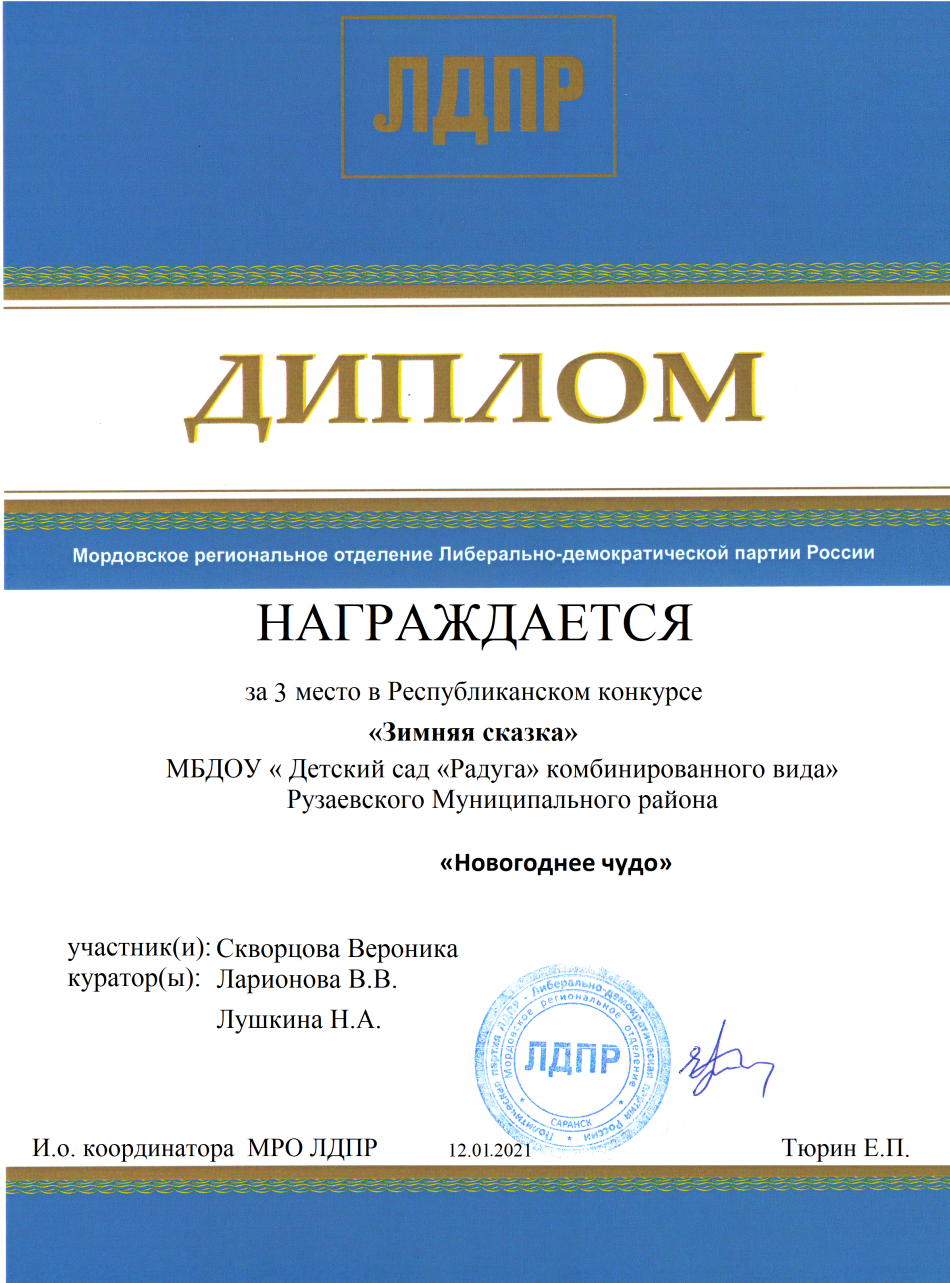 Всероссийский уровень
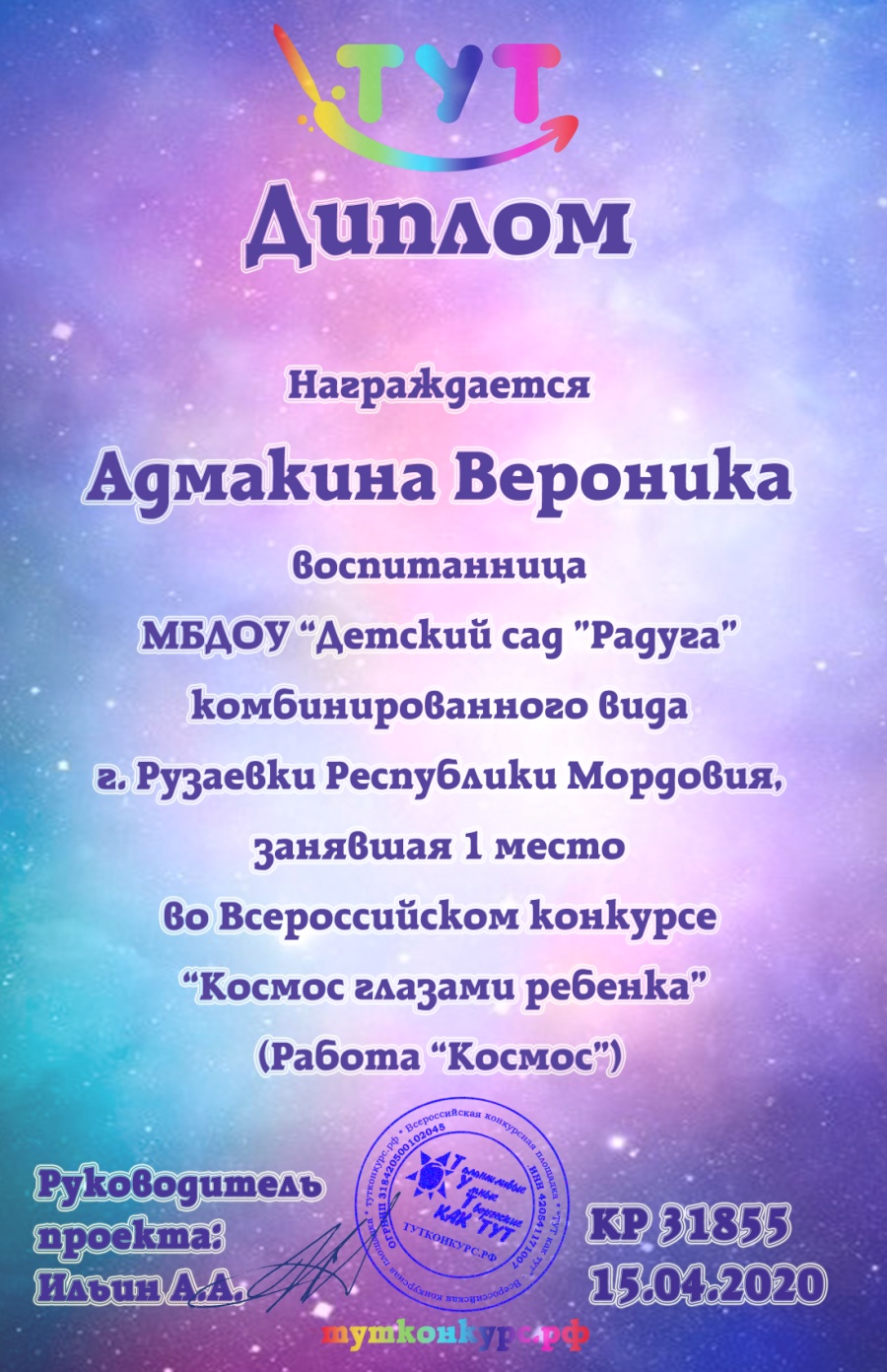 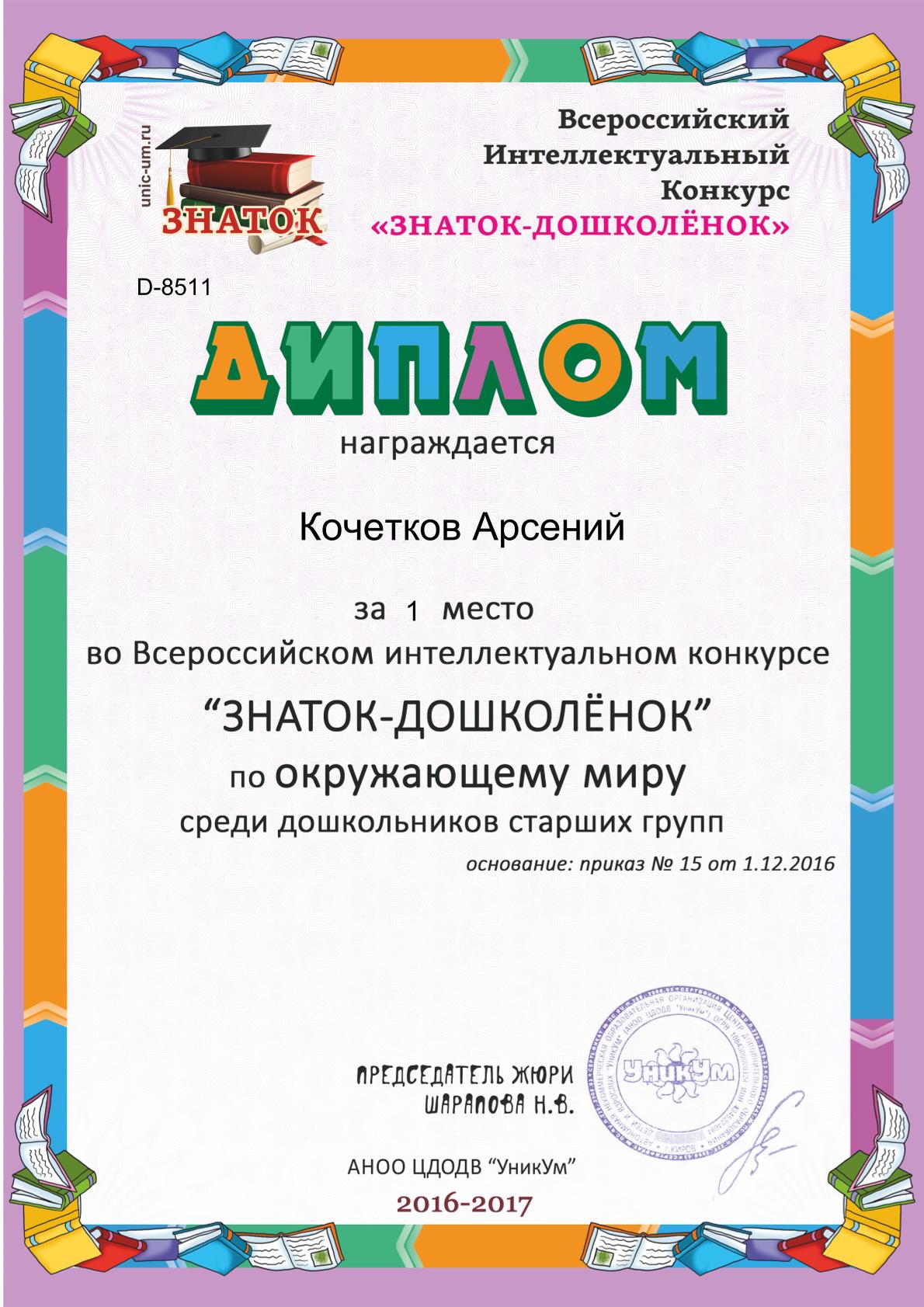 Всероссийский уровень
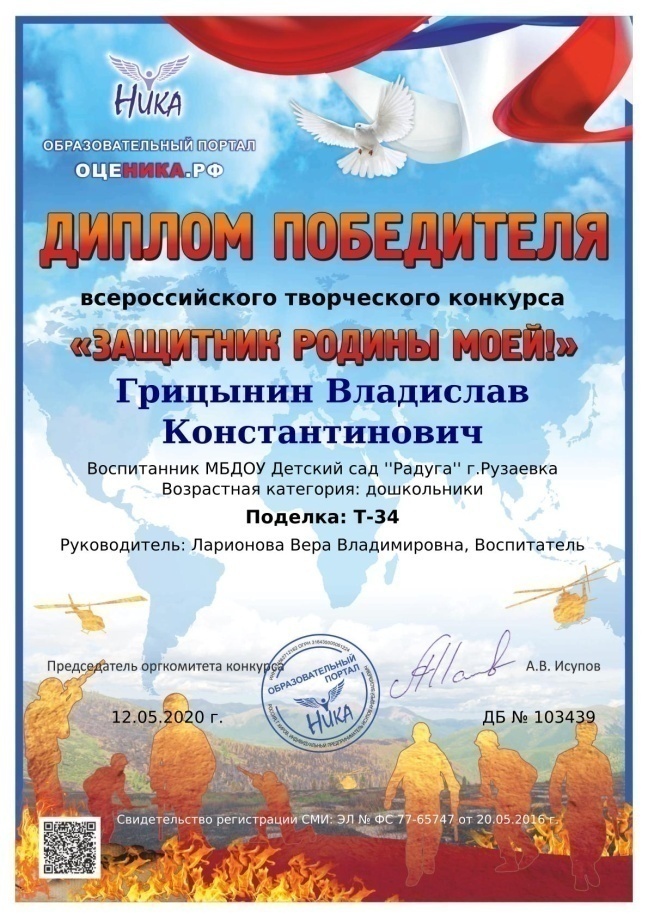 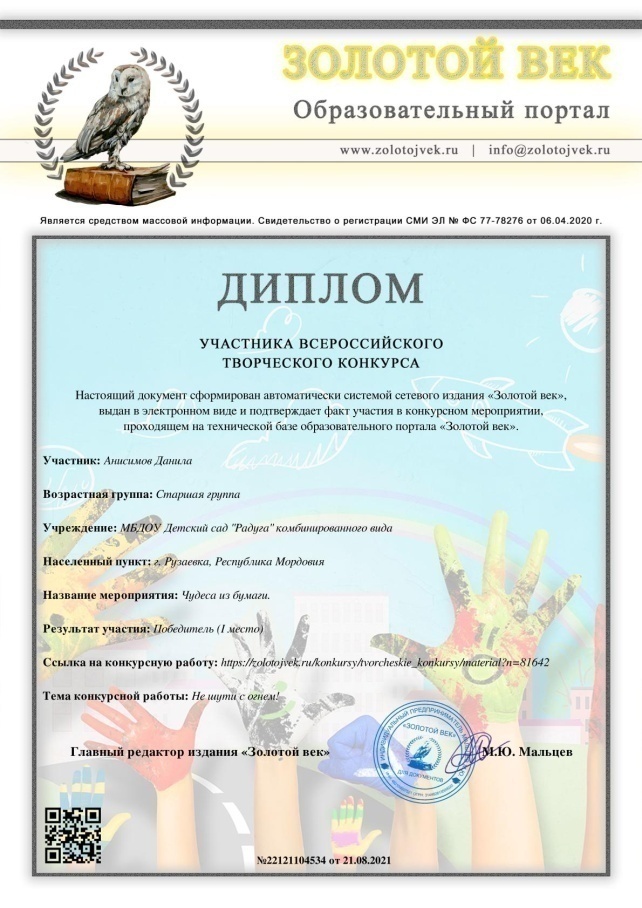 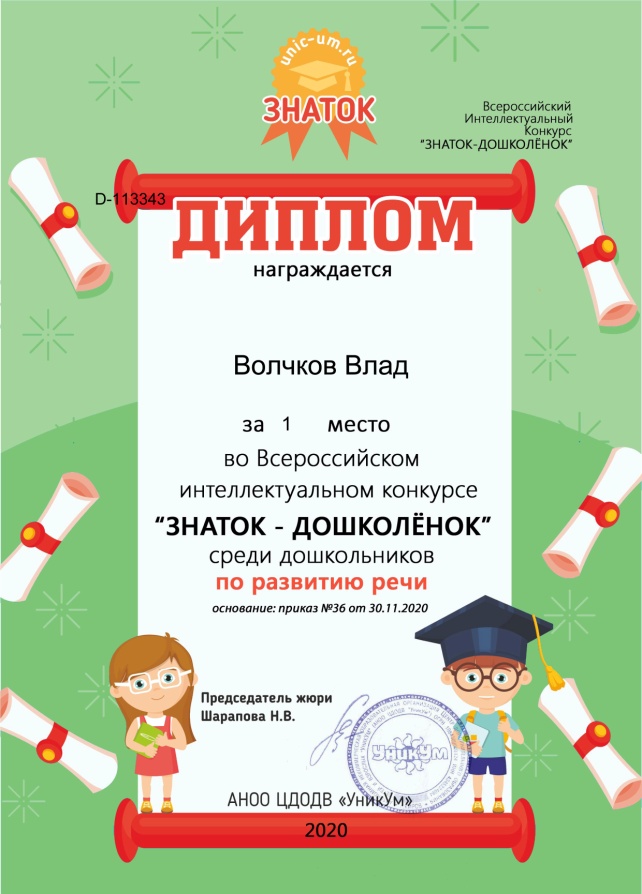 Международный уровень
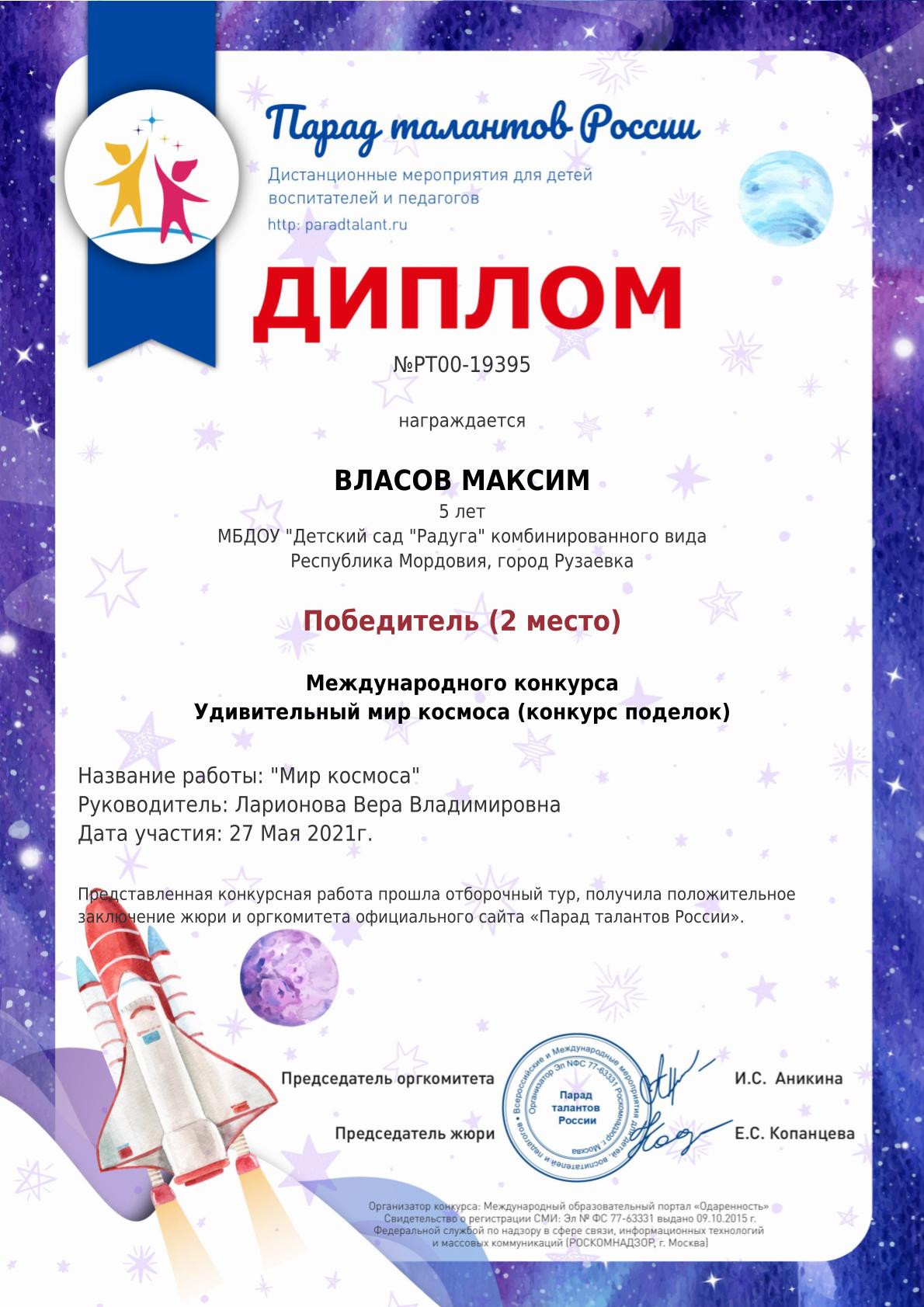 5. Наличие авторских программ, методических пособий
6. Выступления на заседаниях методических советов, научно-практических конференциях, педагогических чтениях, семинарах, секциях, форумах, радиопередачах

Уровень образовательной организации-1  
Республиканский уровень-2
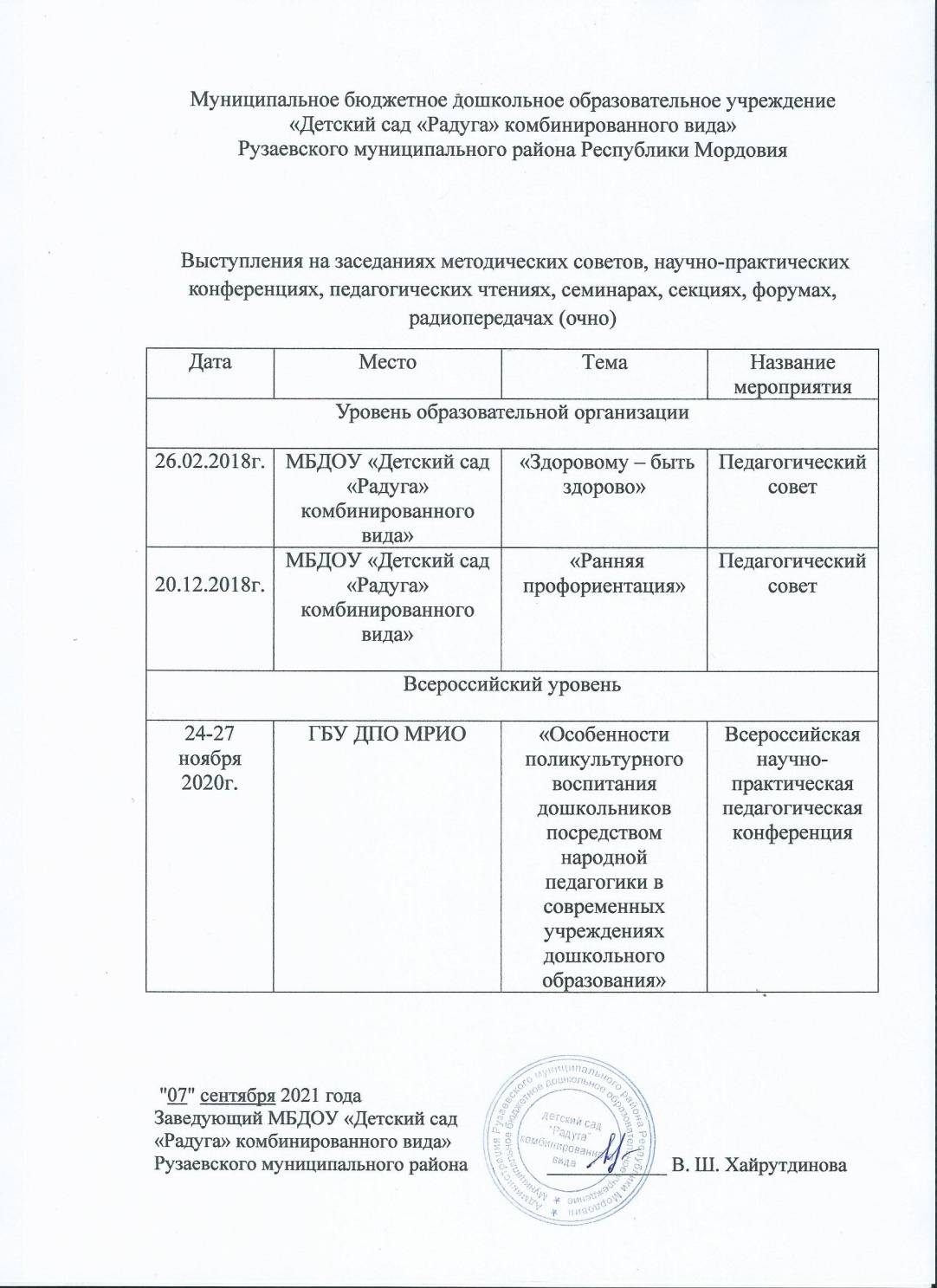 Уровень образовательной организации
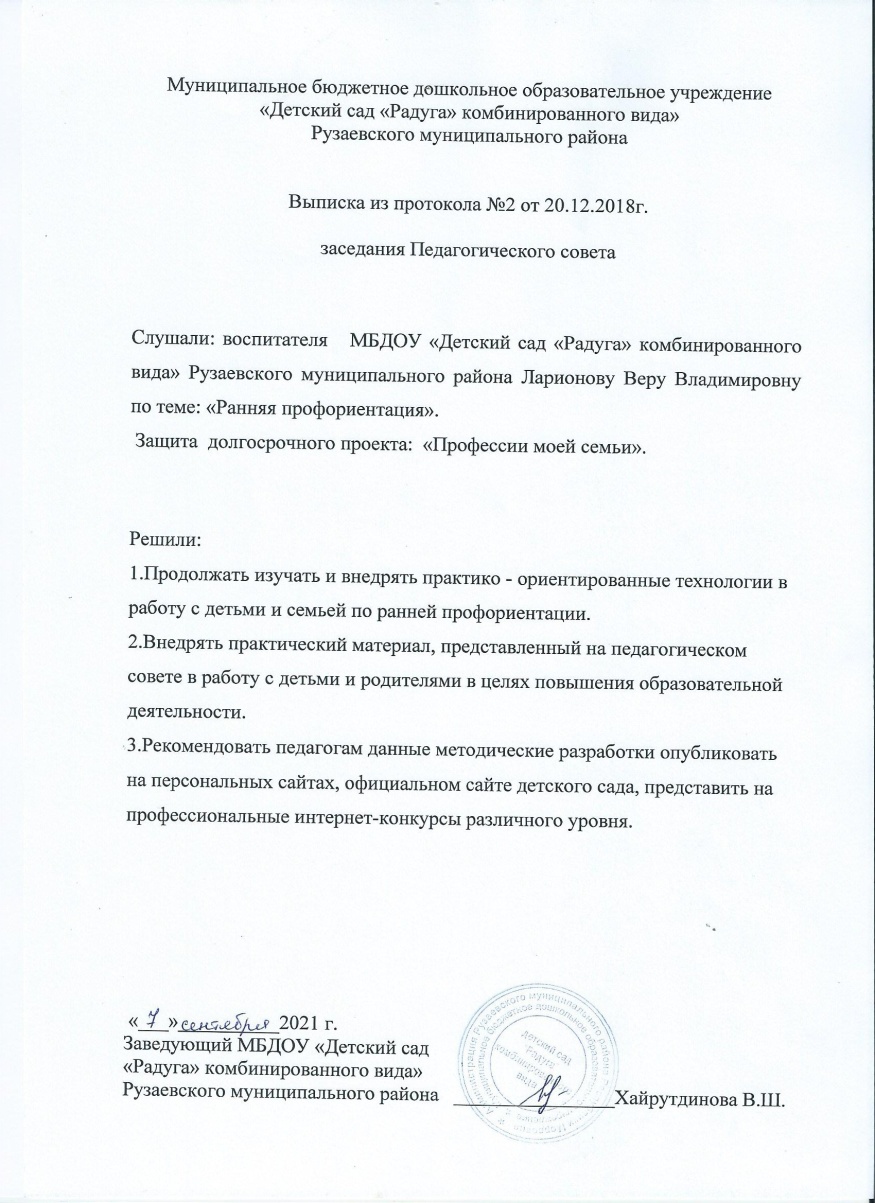 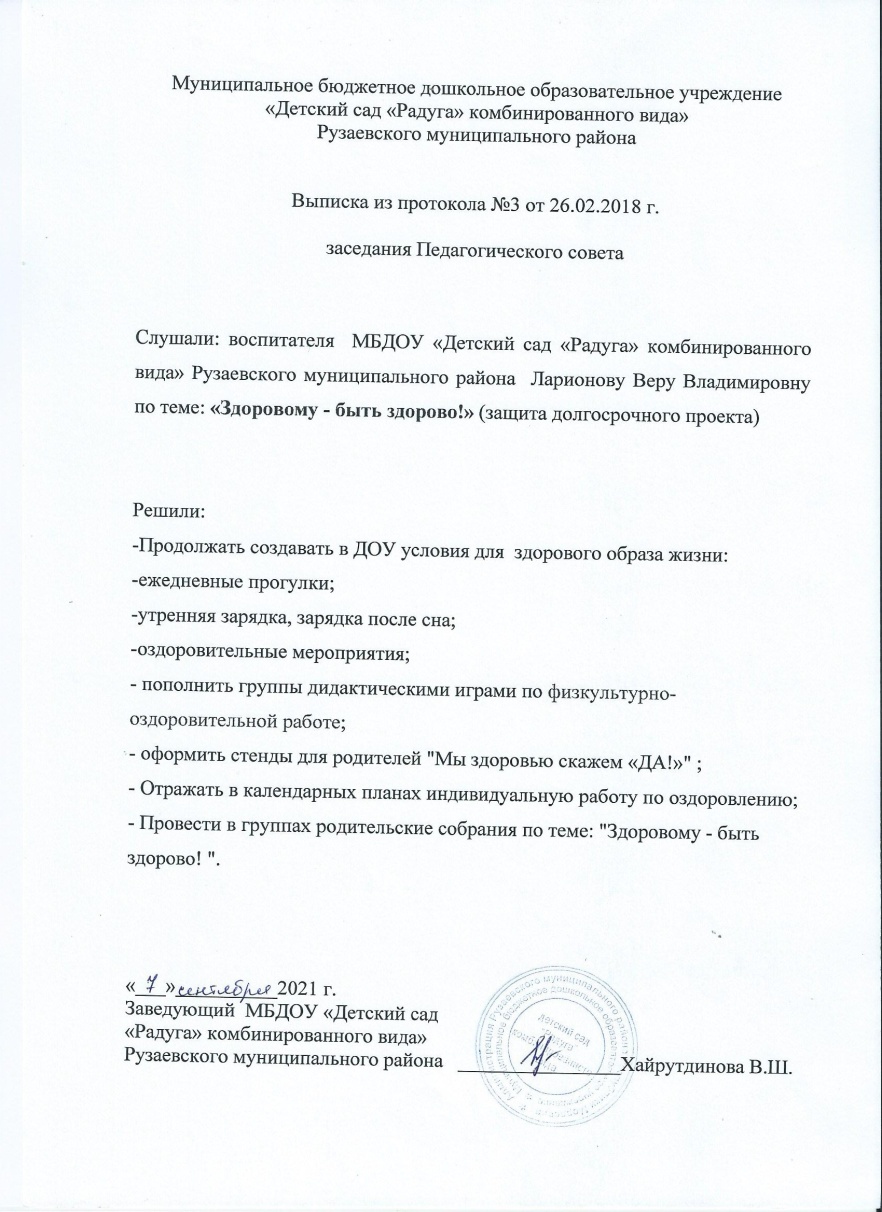 Республиканский уровень
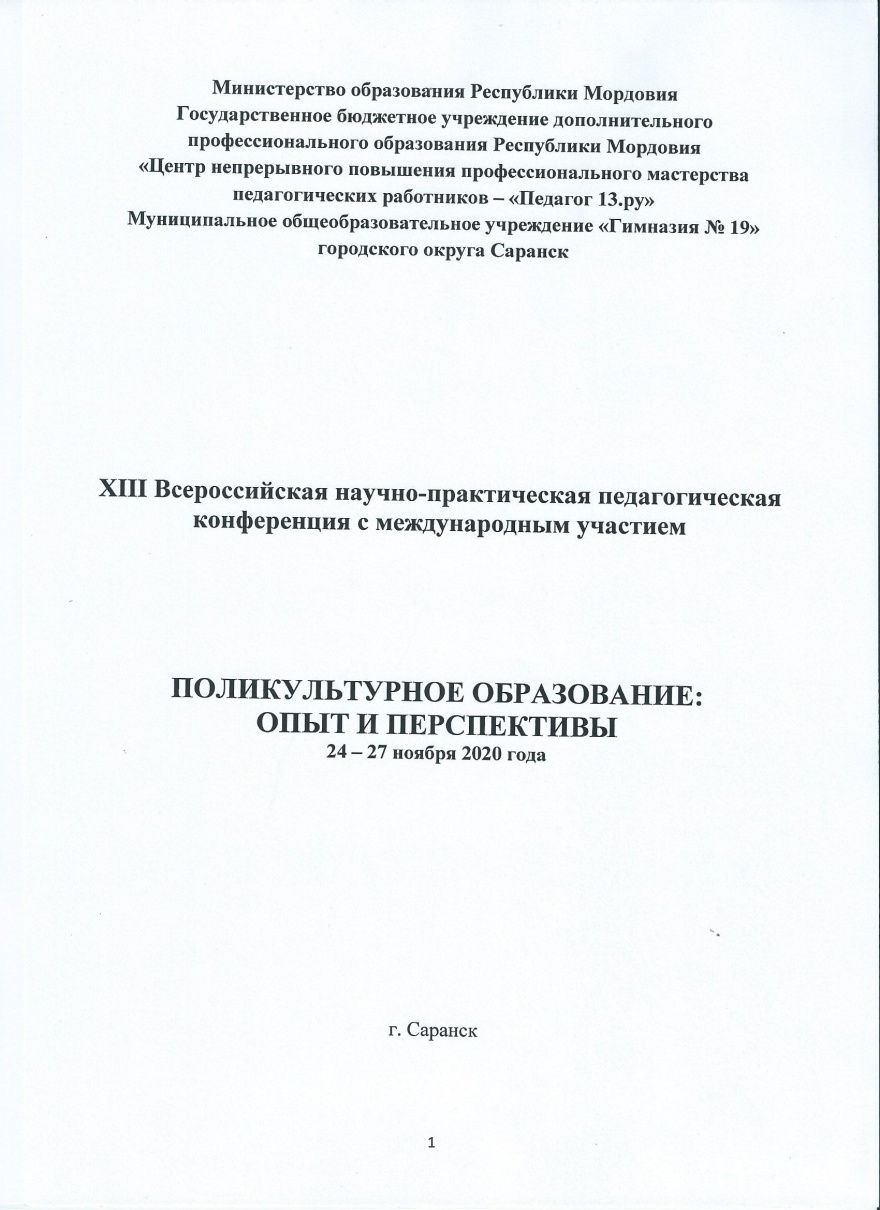 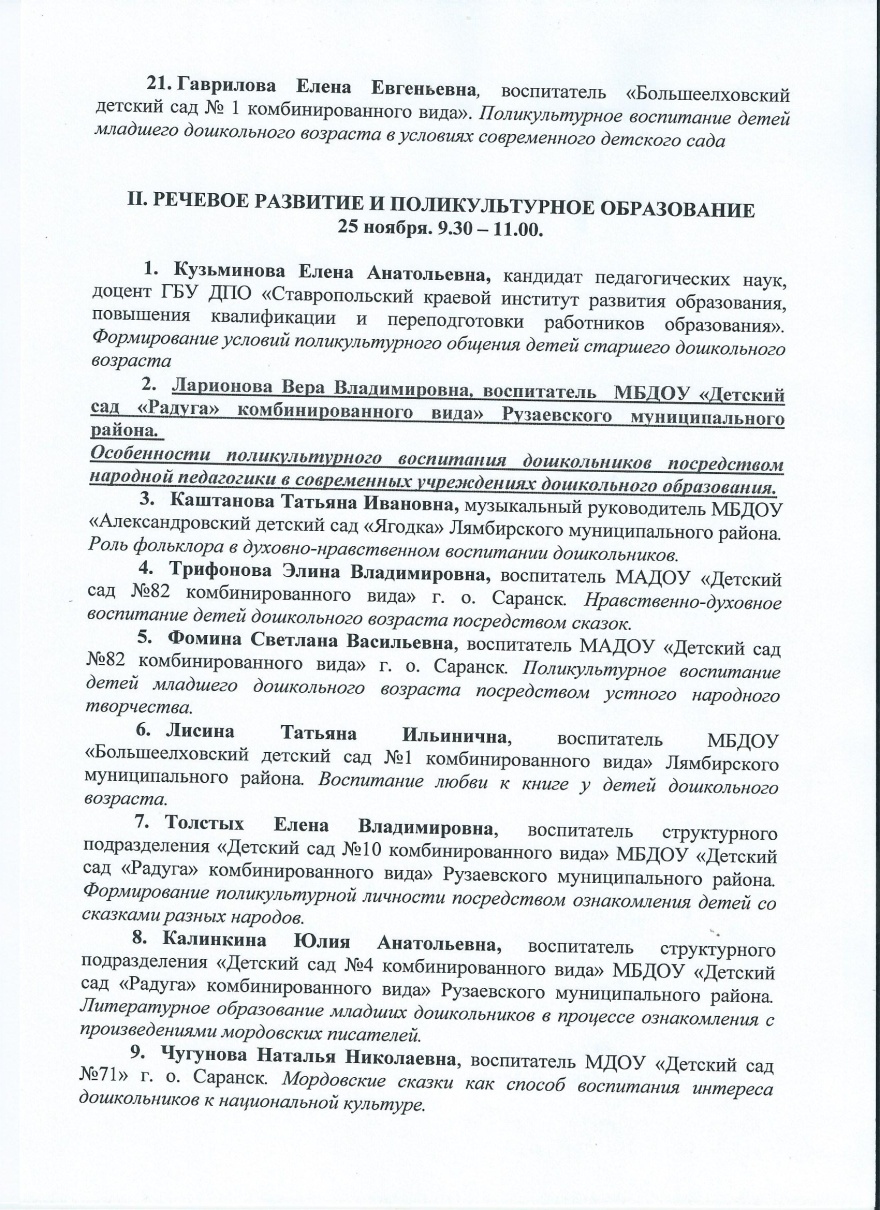 Республиканский уровень
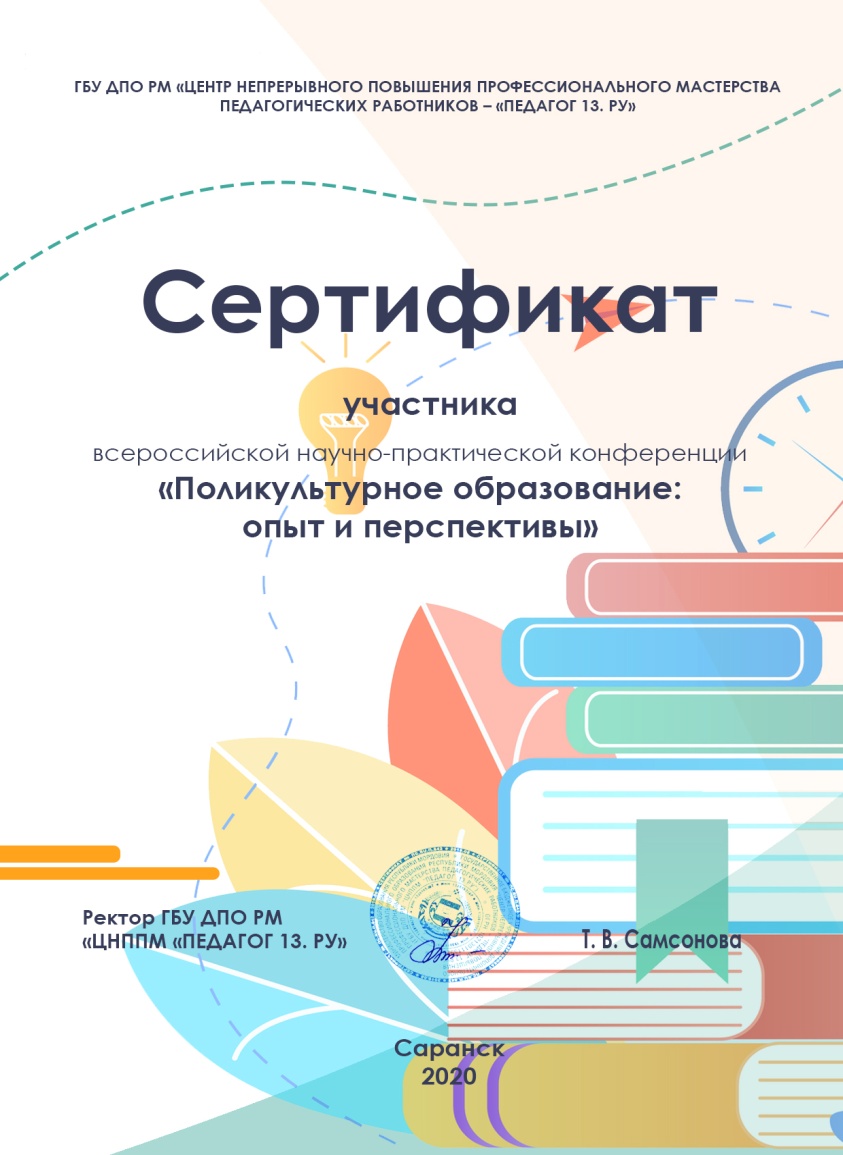 7. Проведение открытых занятий, 
      мастер-классов, мероприятий 



Уровень образовательной организации-1
Муниципальный уровень- 1
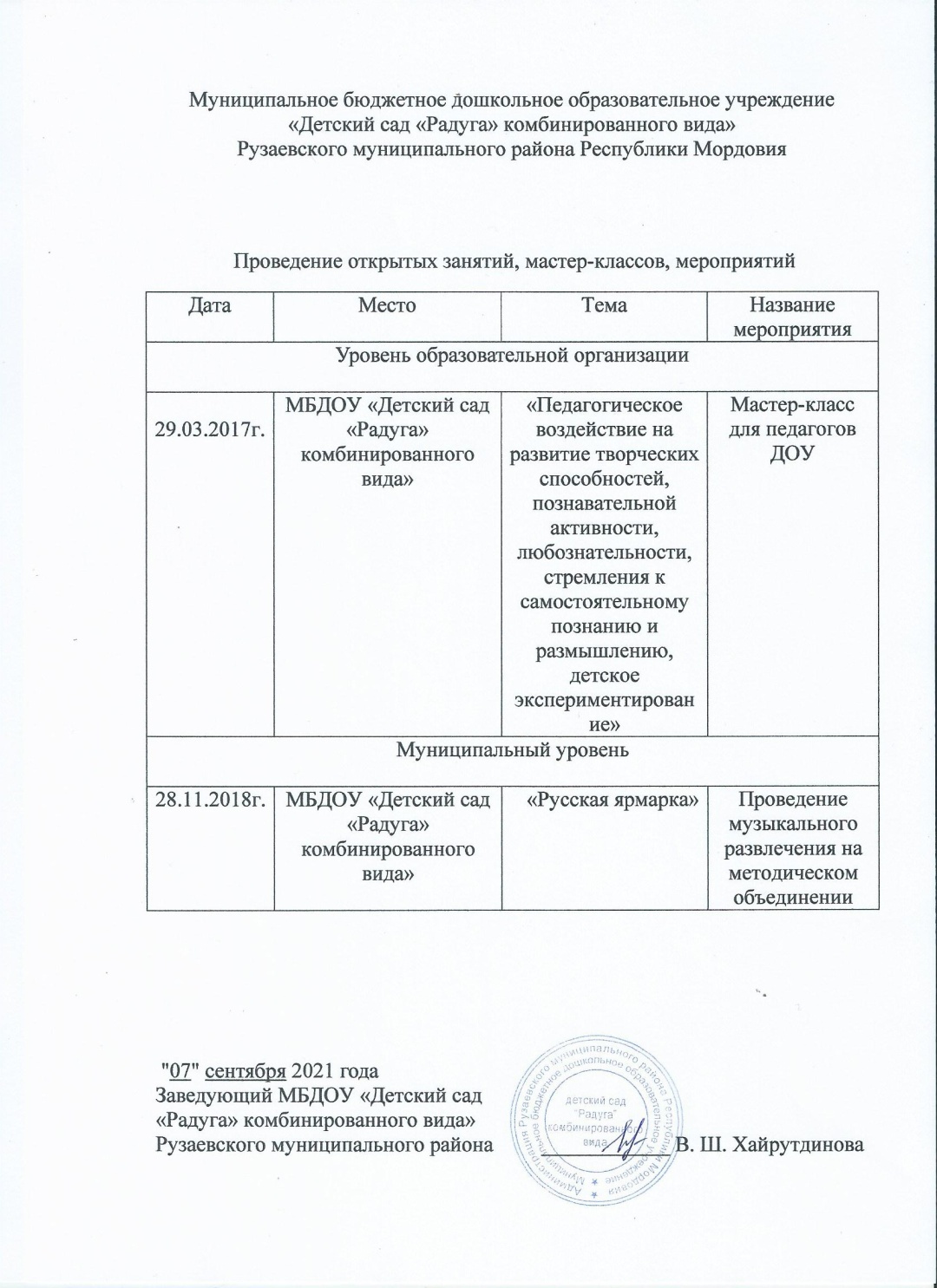 Уровень образовательной организации
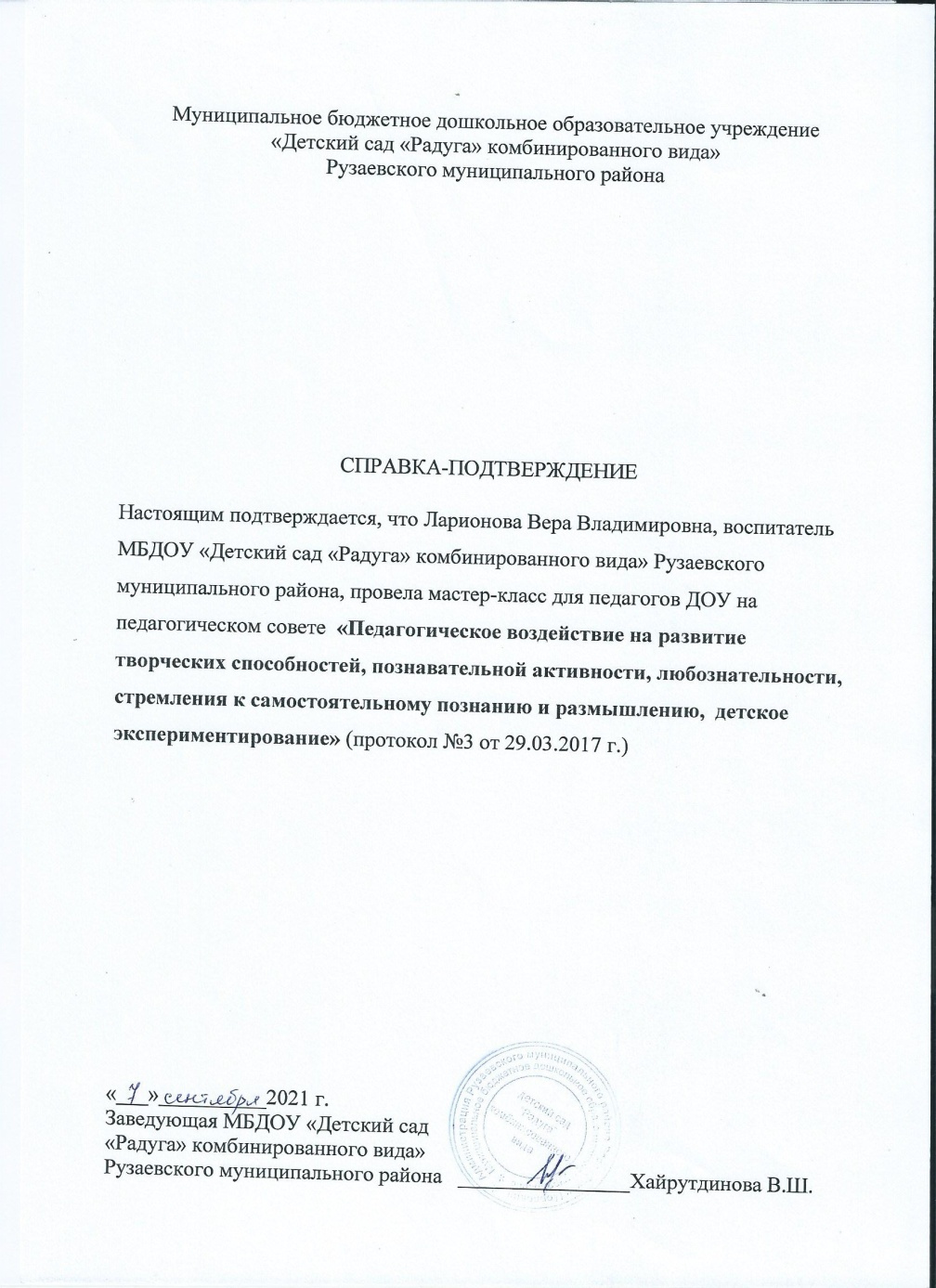 Муниципальный уровень
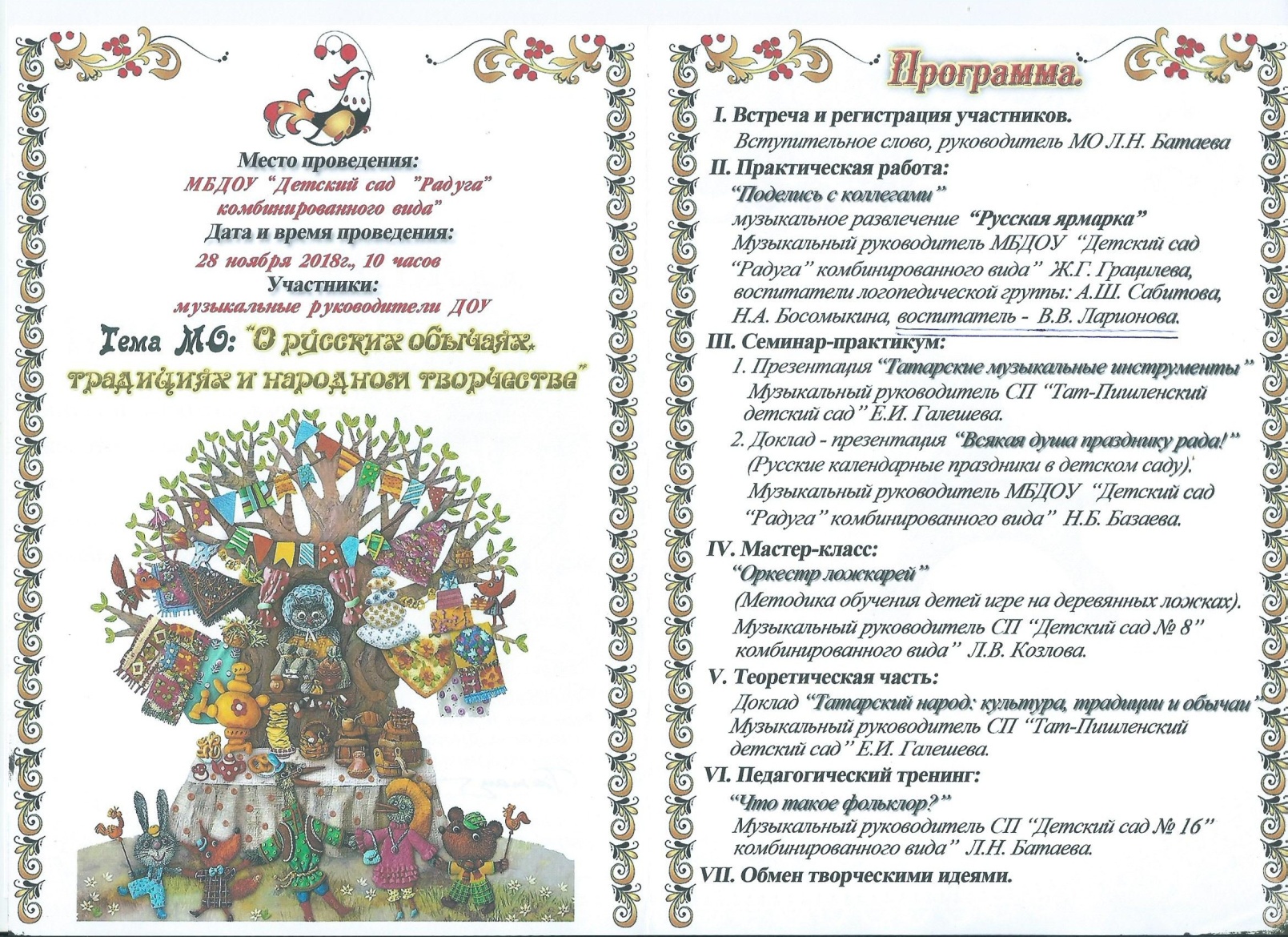 8.Экспертная  деятельность
9. Общественно-педагогическая активность педагога: участие в комиссиях, педагогических сообществах, в жюри конкурсов

 
Всероссийский уровень-2
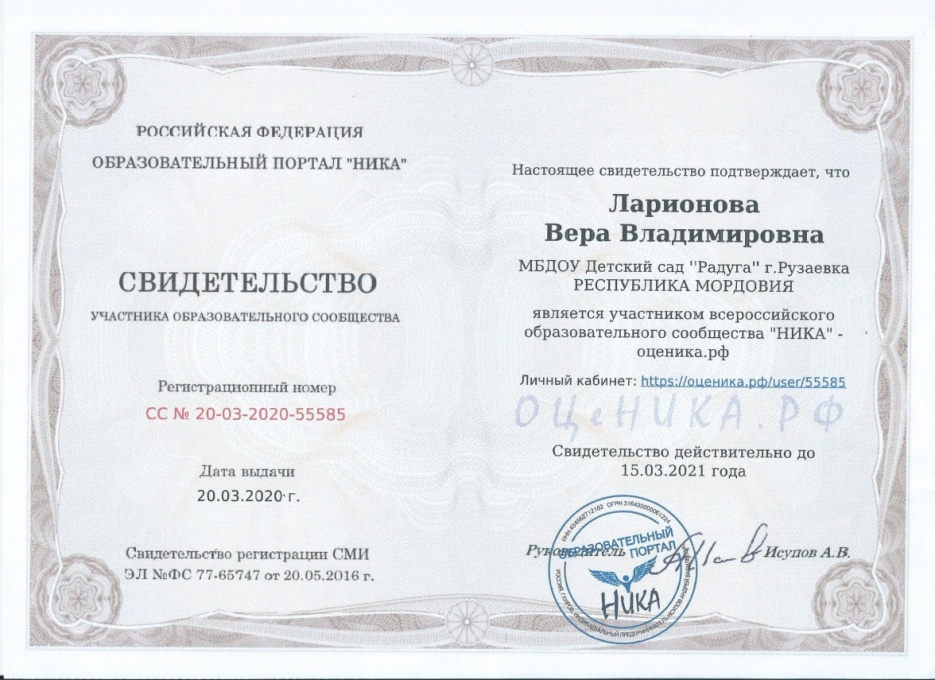 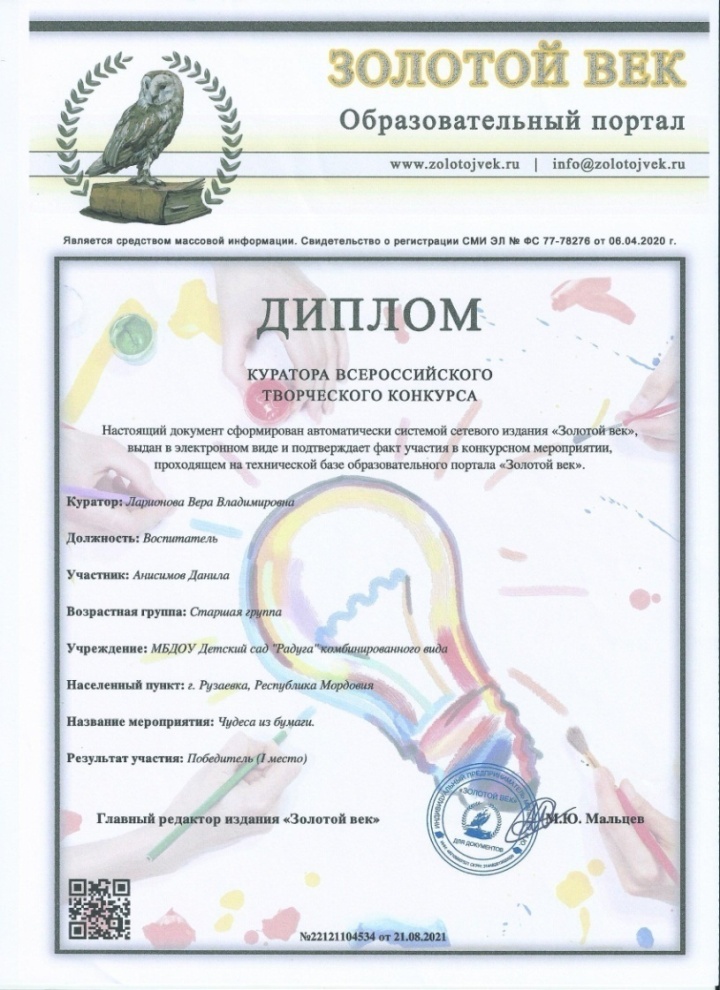 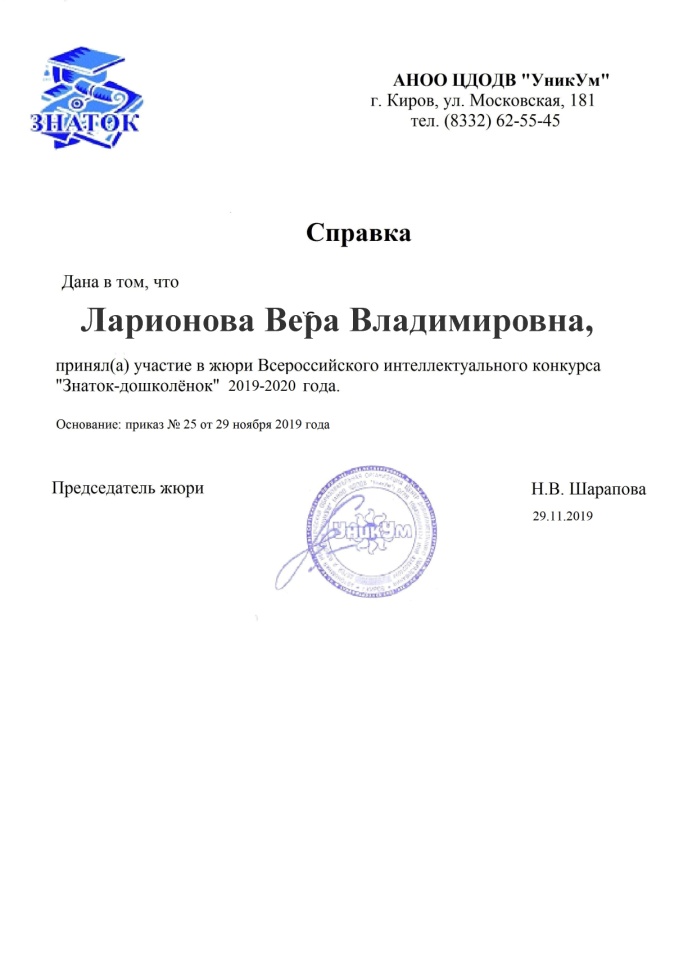 10. Позитивные результаты    работы с воспитанниками
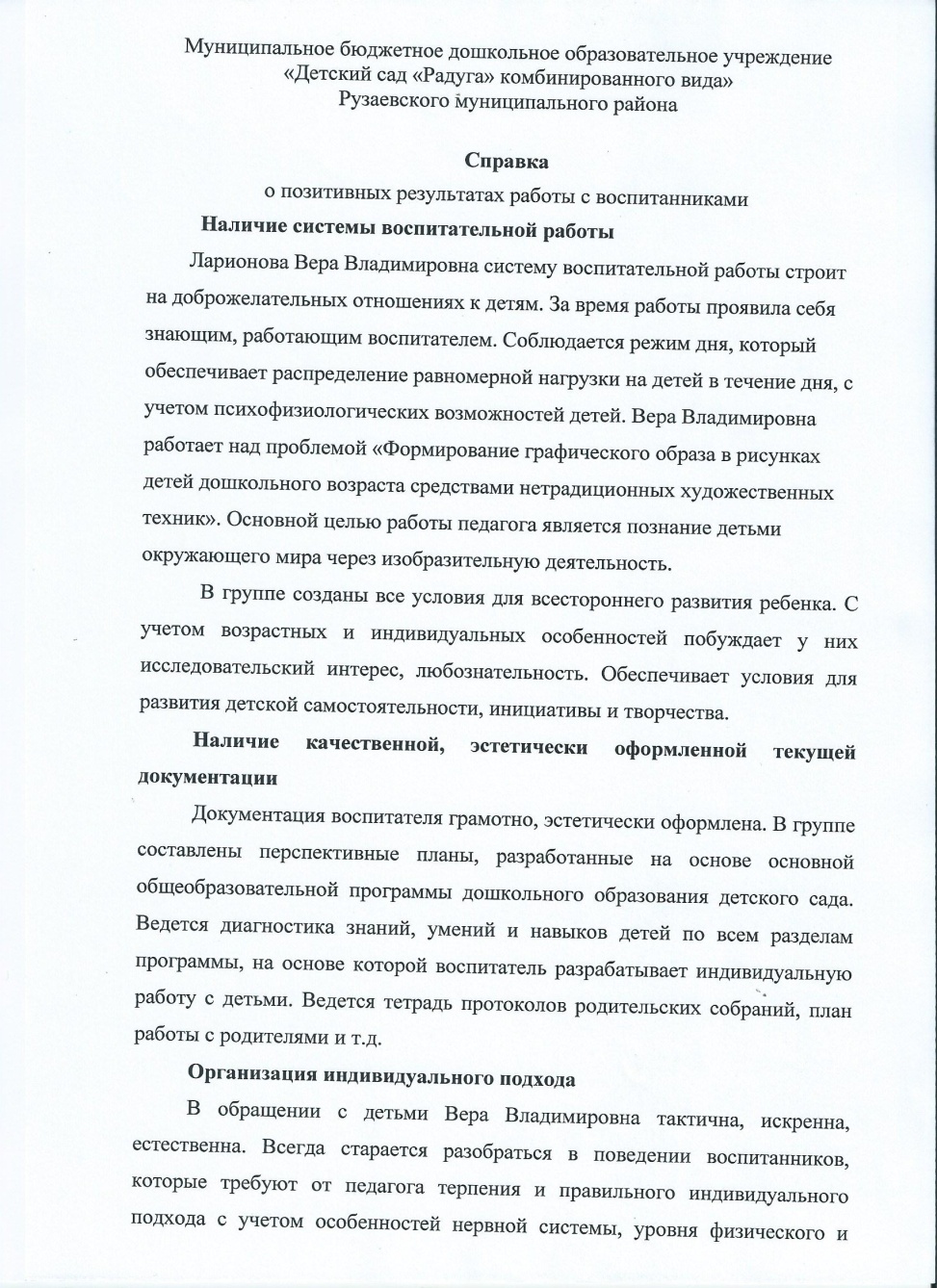 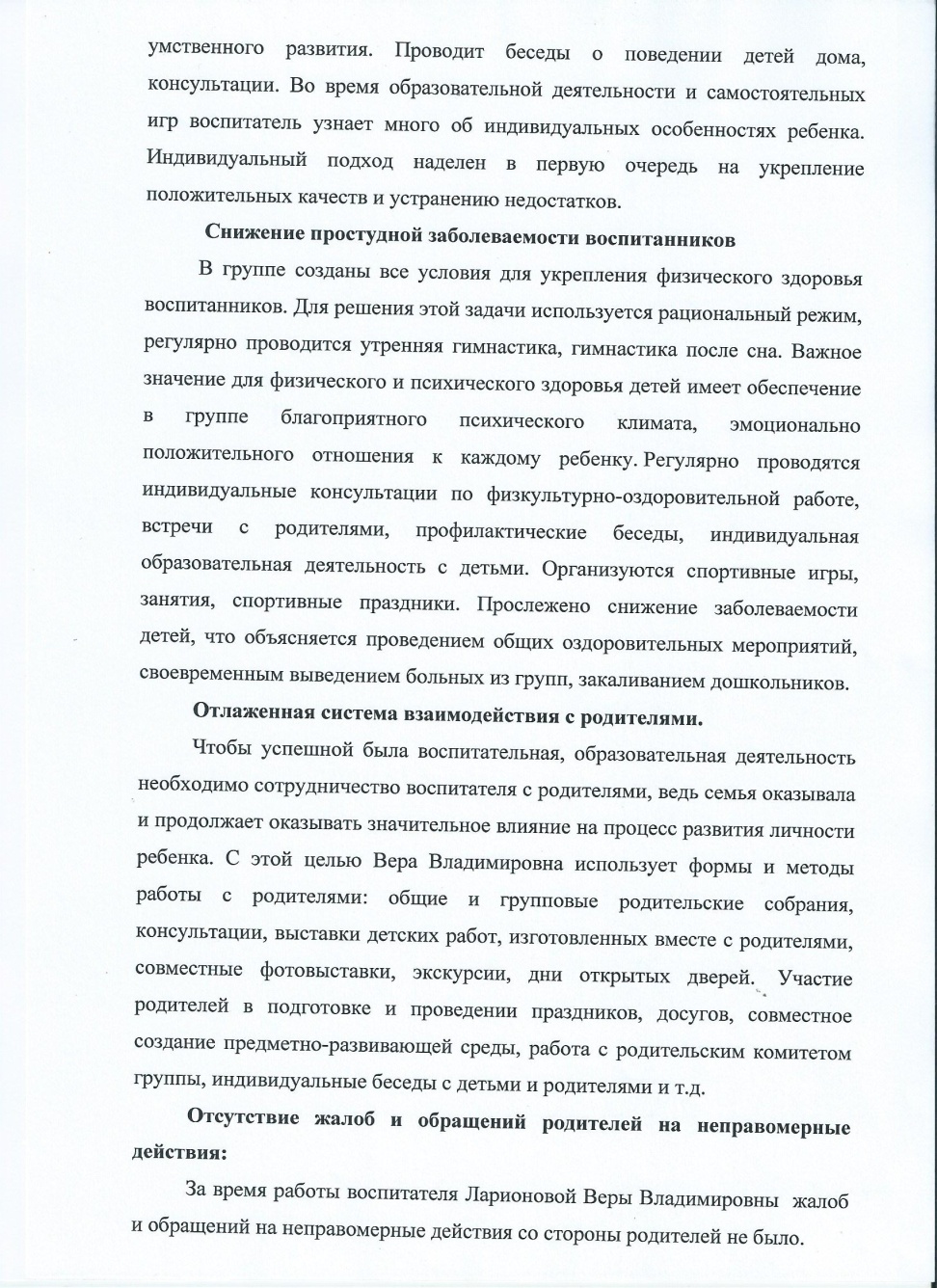 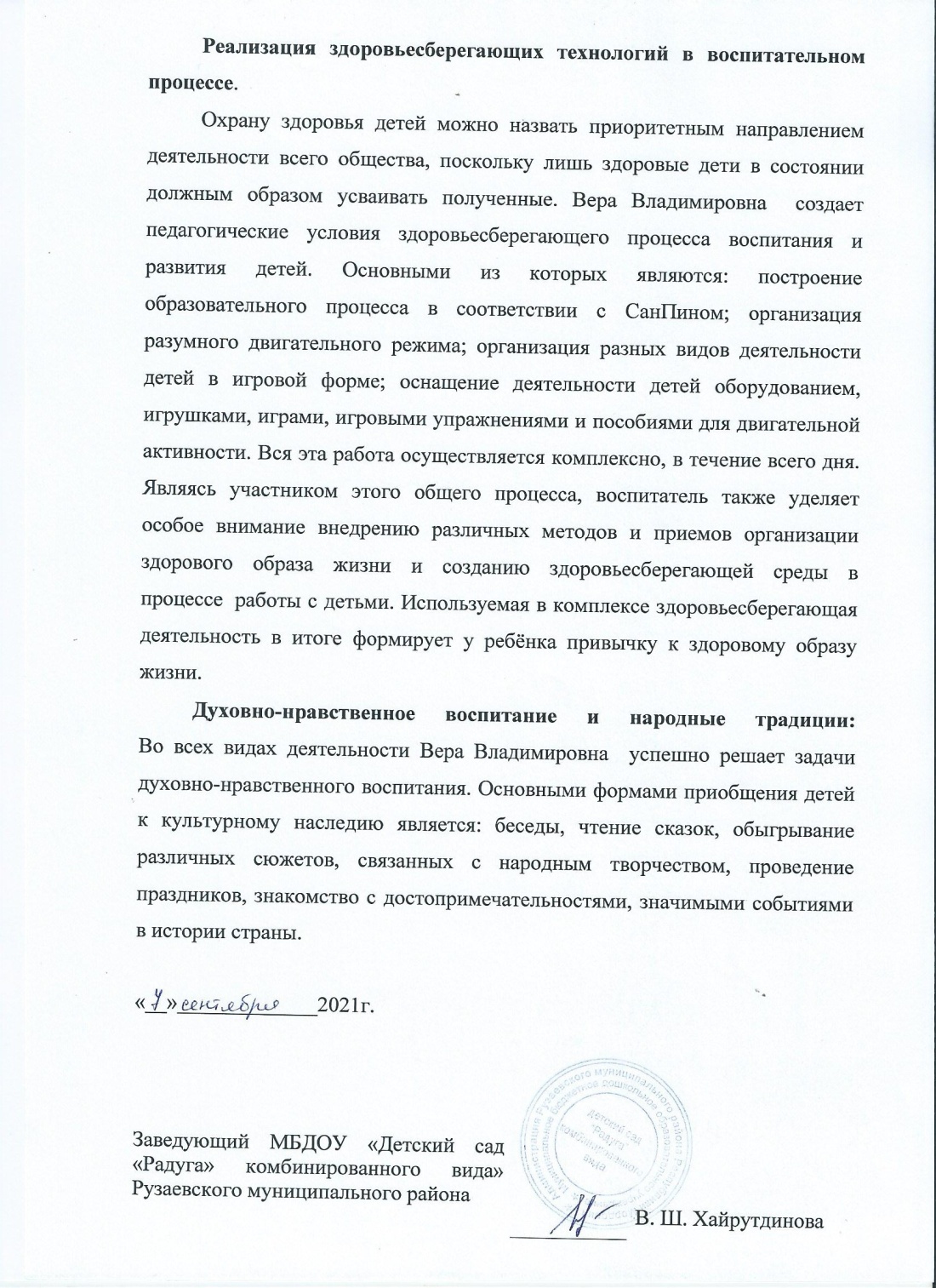 11. Качество взаимодействия с родителями
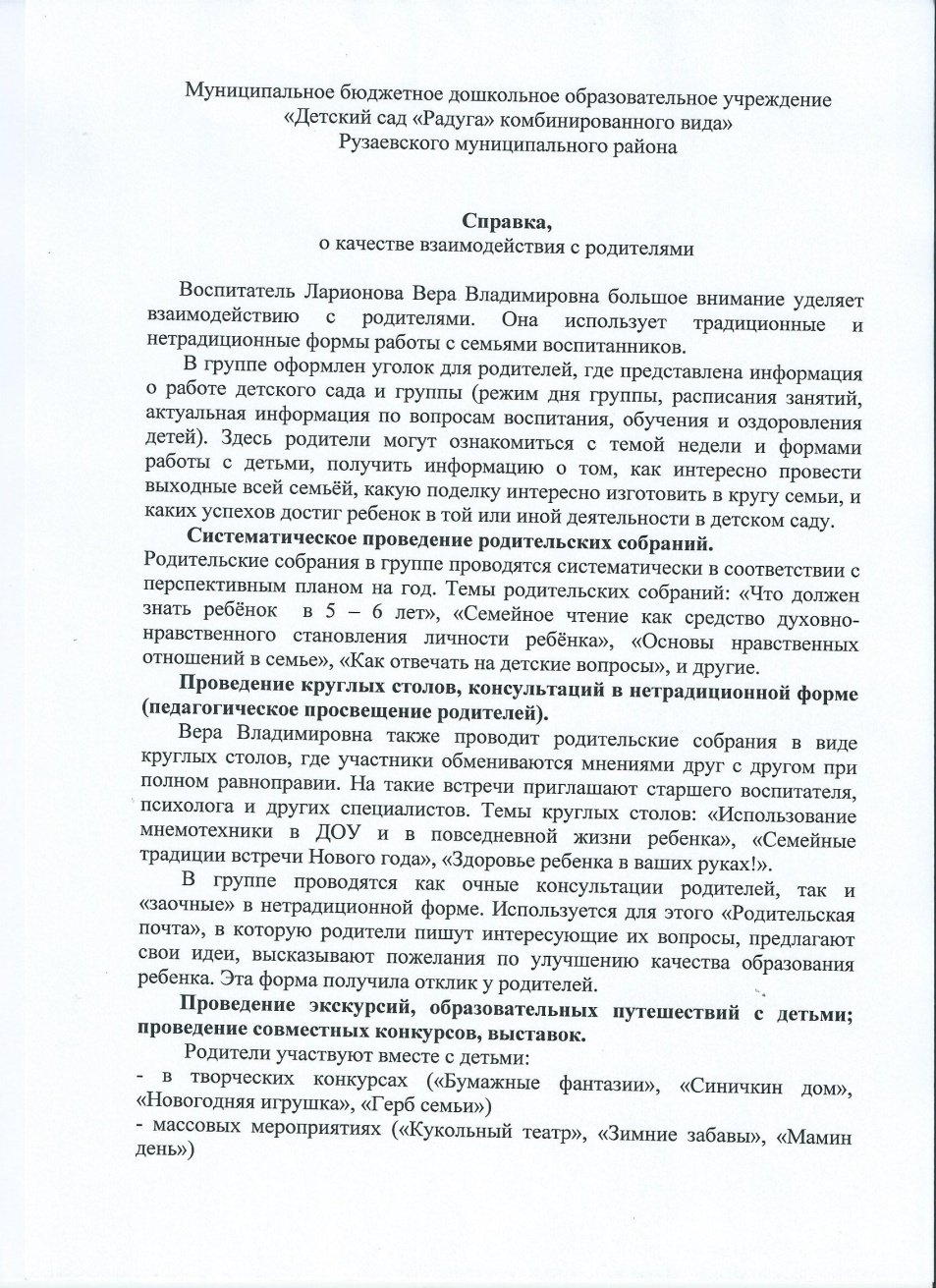 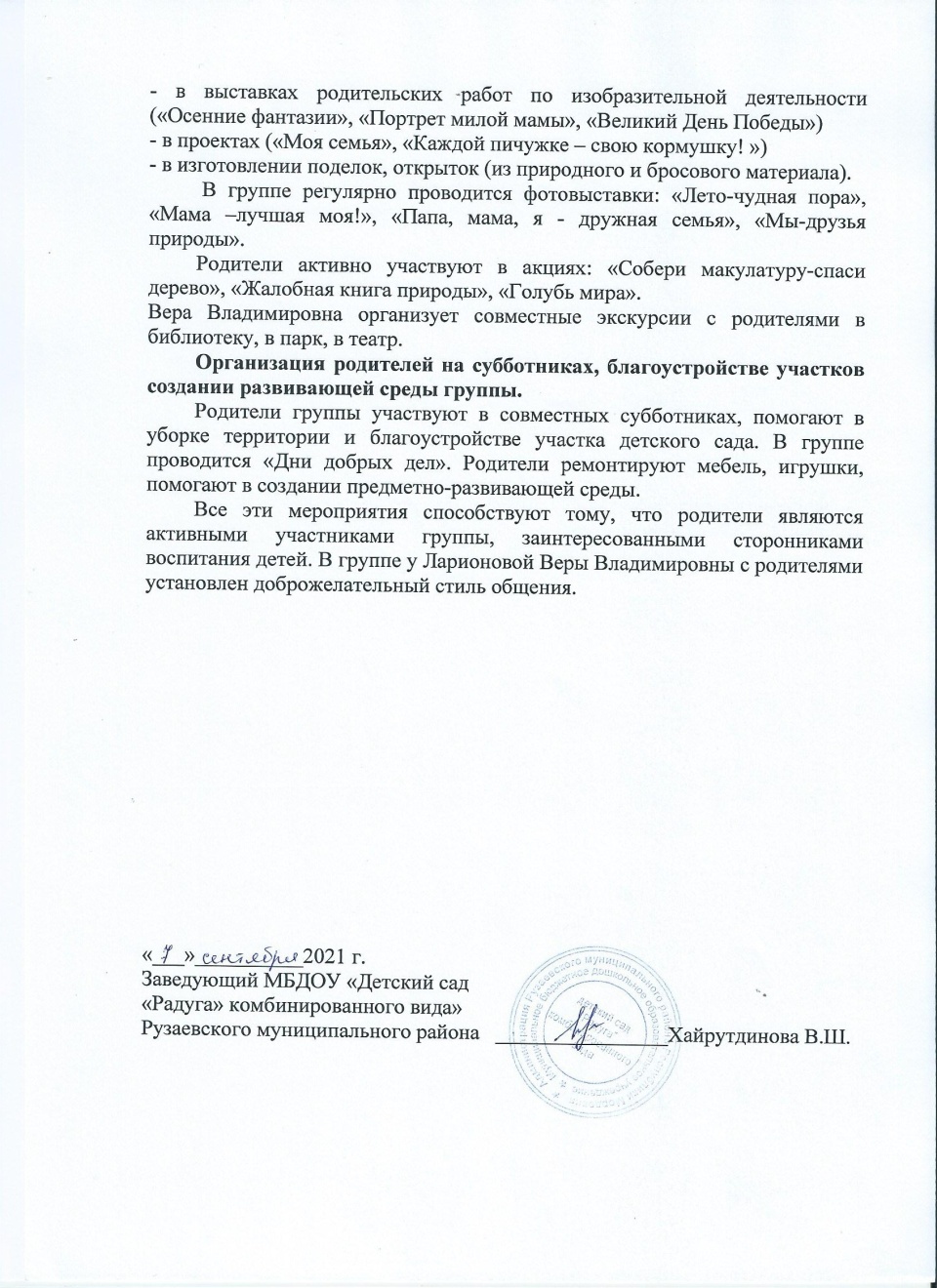 12. Работа с детьми из социально-неблагополучных семей
13 . Участие педагога в профессиональных конкурсах




  Муниципальный уровень-1
   Республиканский уровень-1
Всероссийский уровень-3
Международный уровень- 2
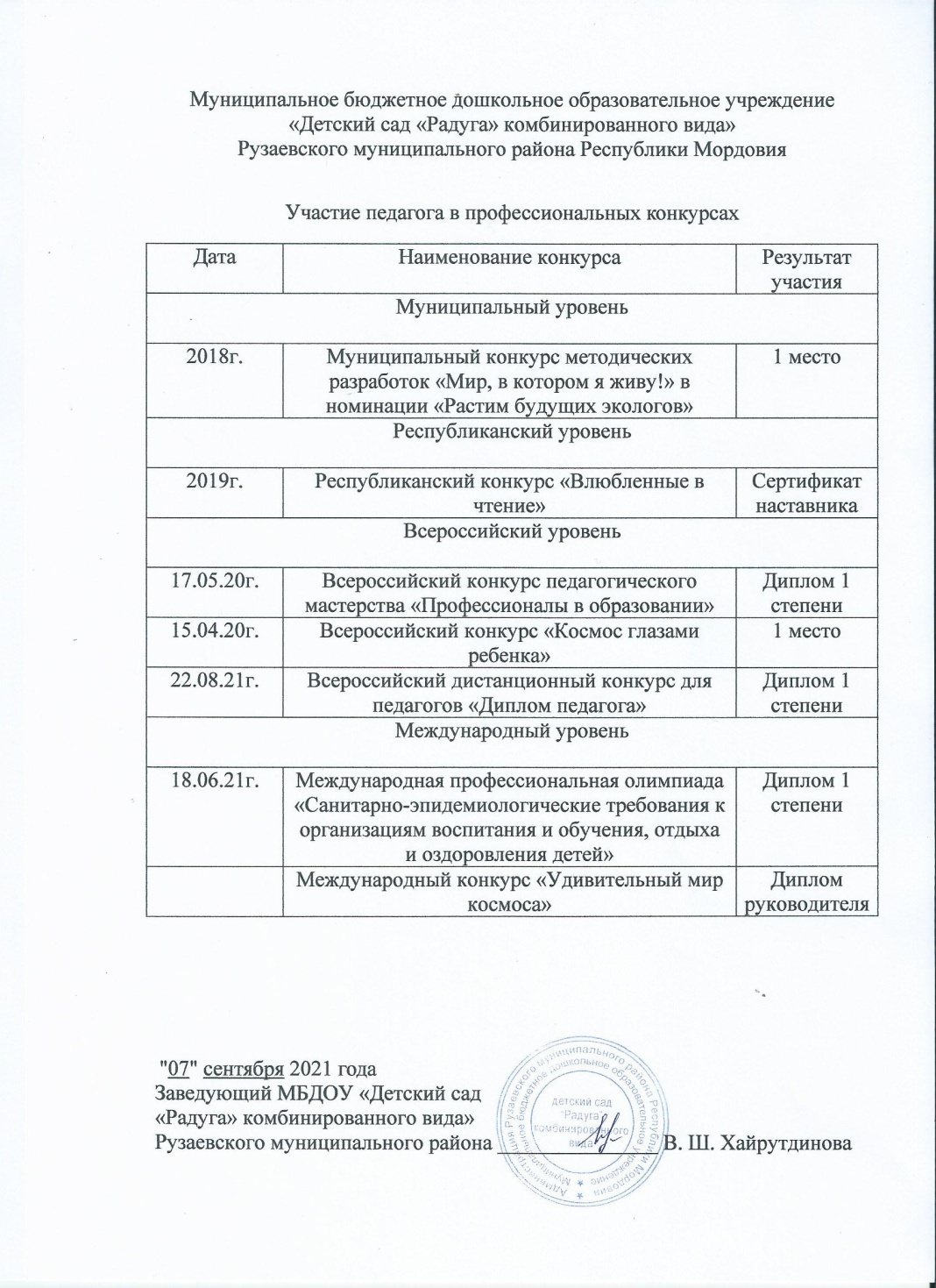 Муниципальный уровень
Республиканский уровень
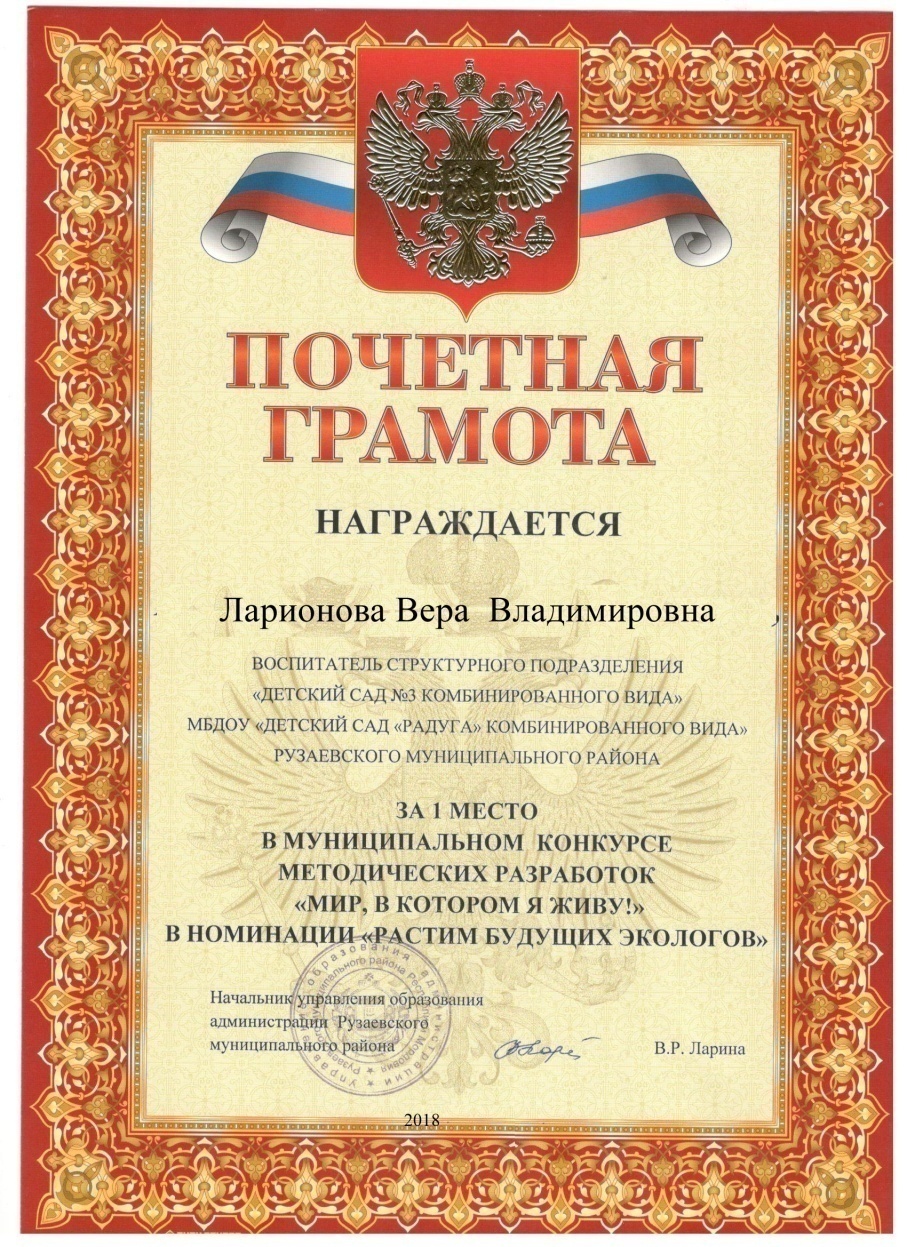 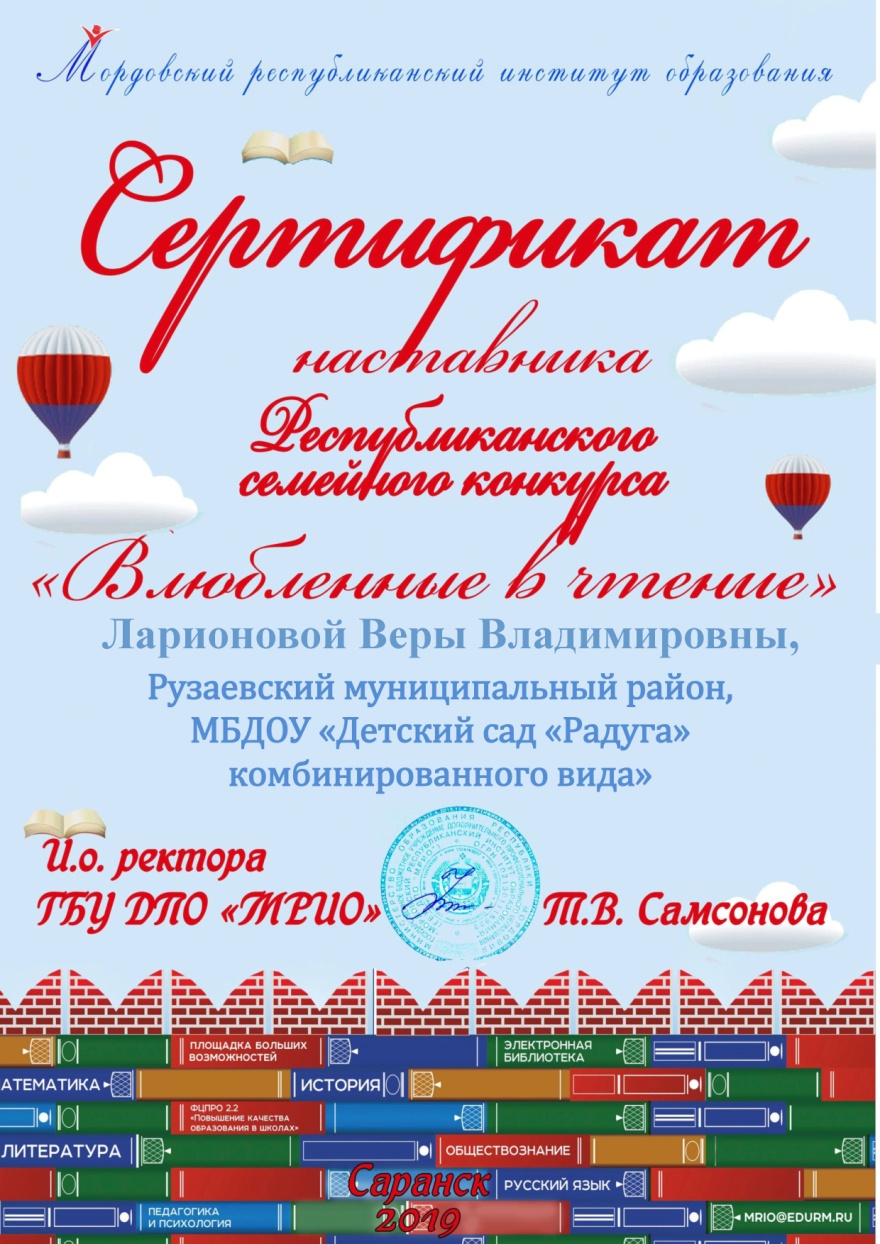 Всероссийский уровень
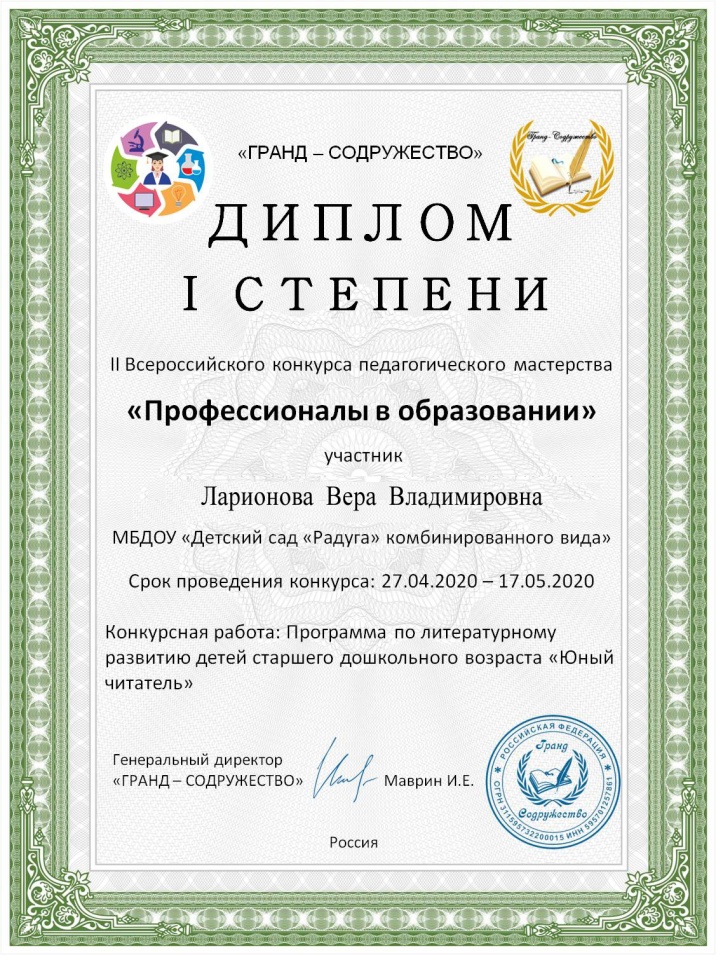 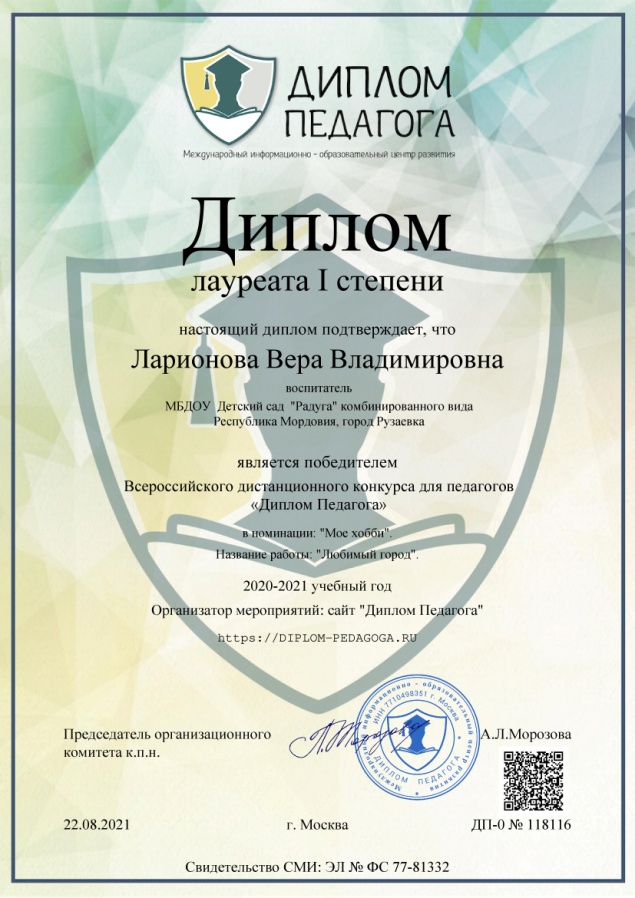 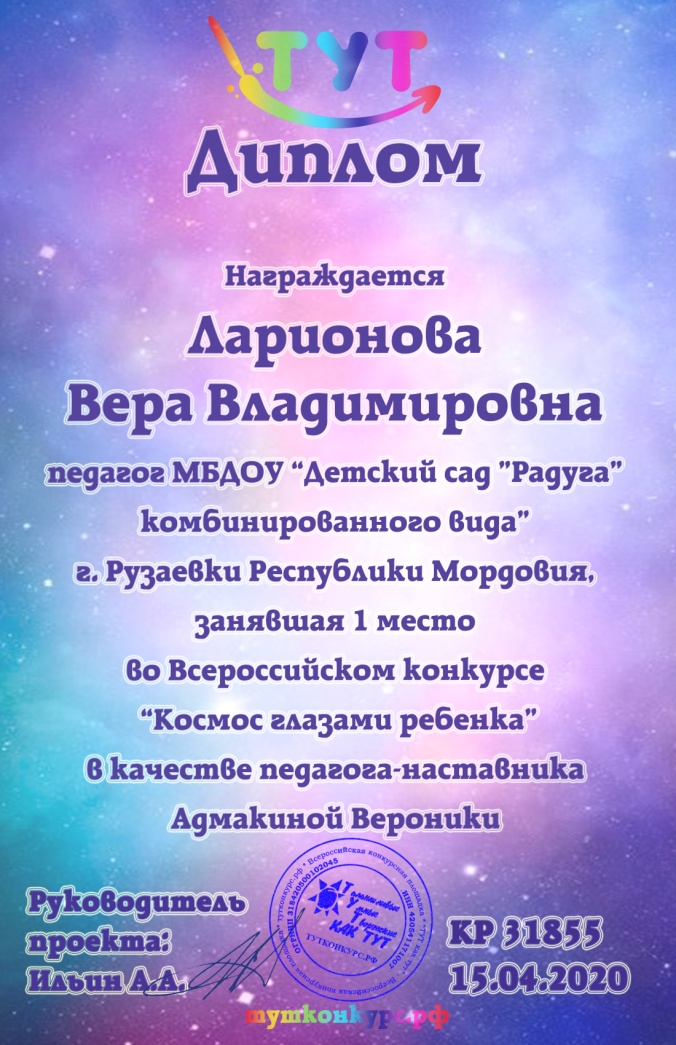 Международный уровень
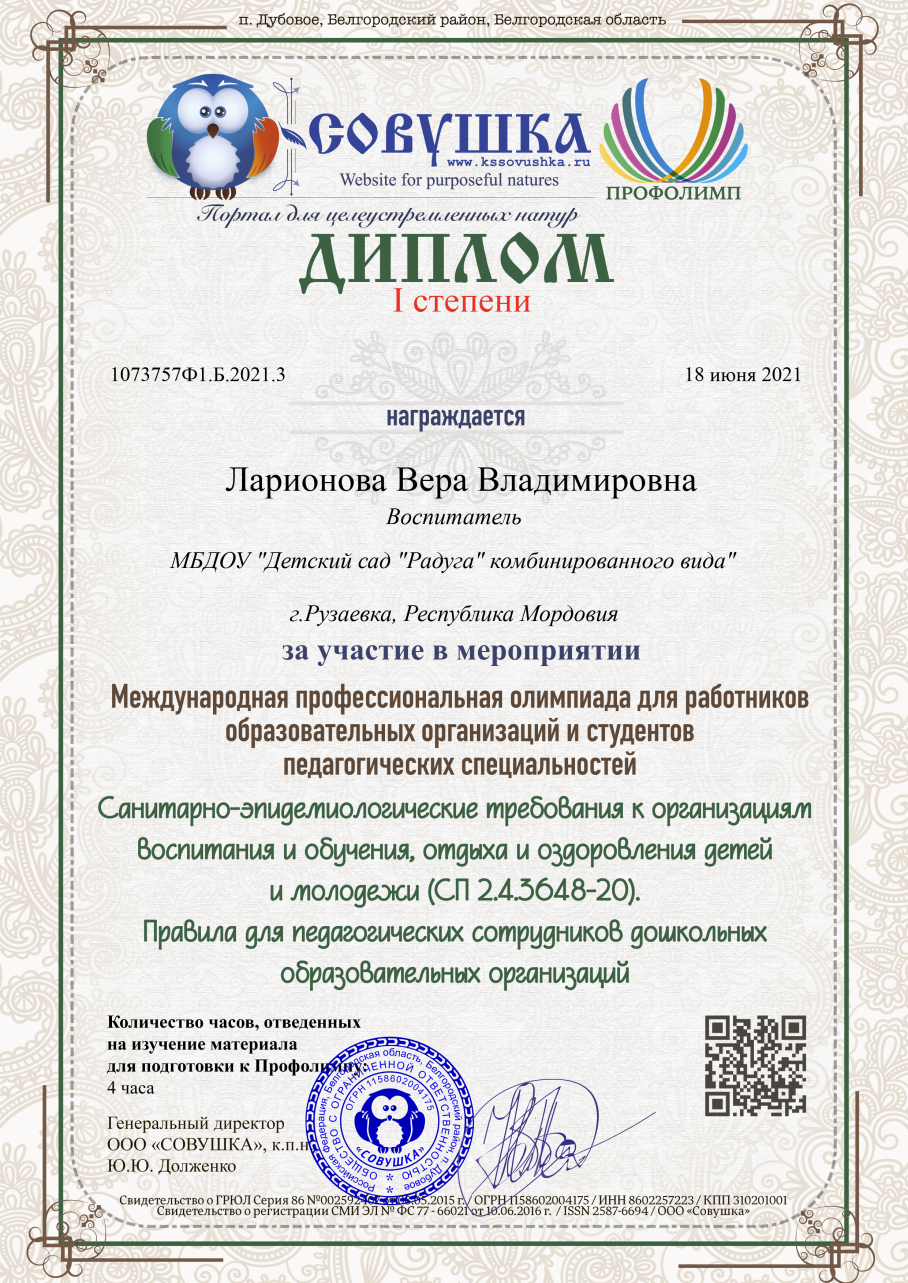 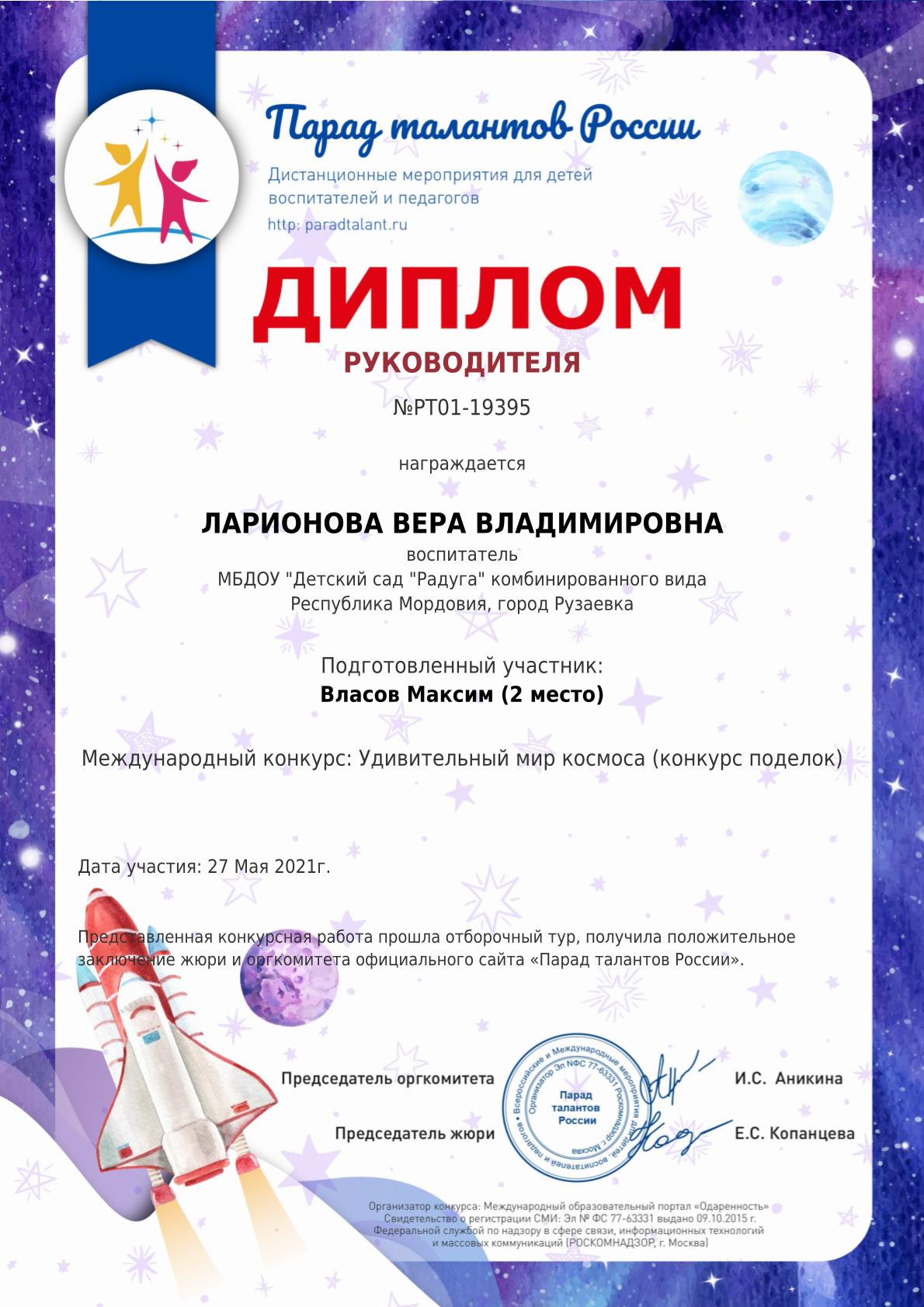 14. Награды и поощрения педагога



   Муниципальный уровень-2
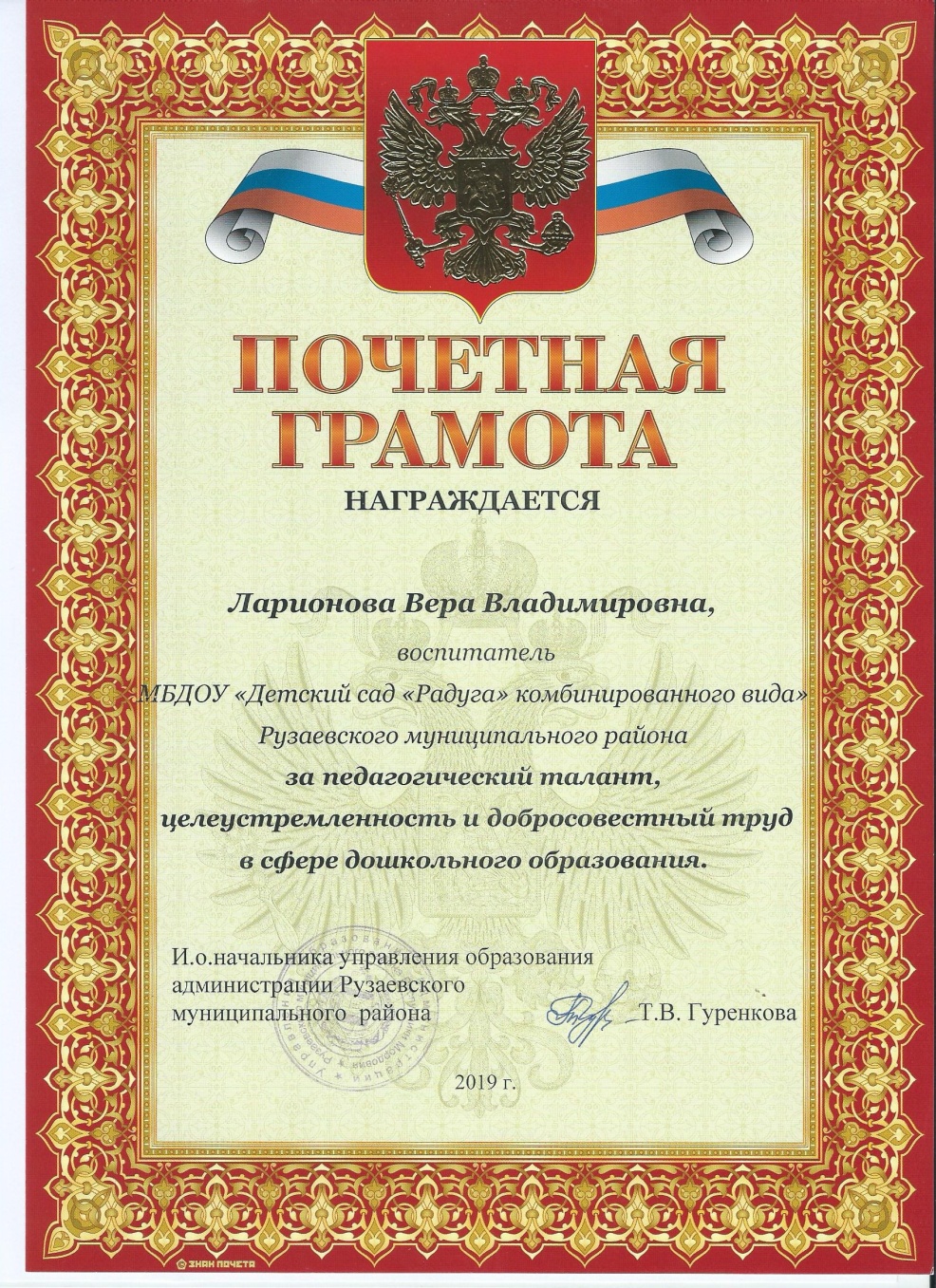 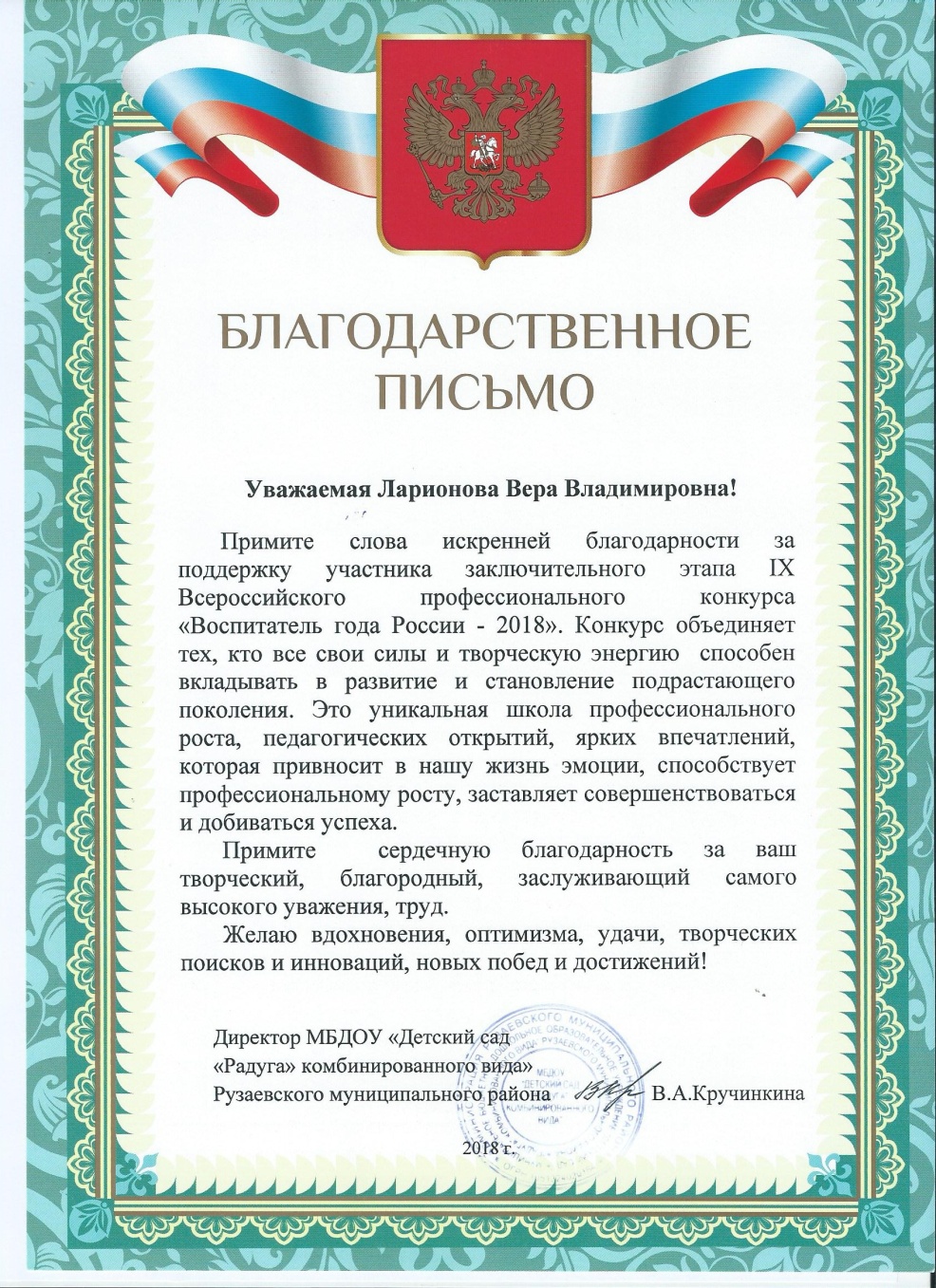